TARİH 10 İKİNCİ DÖNEM BİRİNCİ YAZILIYA HAZIRLIK 
SORULARI VE CEVAPLARI
ARİF ÖZBEYLİ
Site: www.tariheglencesi.com
Youtube Kanalı: tariheglencesi
I. ÜNİTE: BEYLİKTEN DEVLETEA. UÇ BEYLİĞİNDEN DEVLETE (1300-1453)
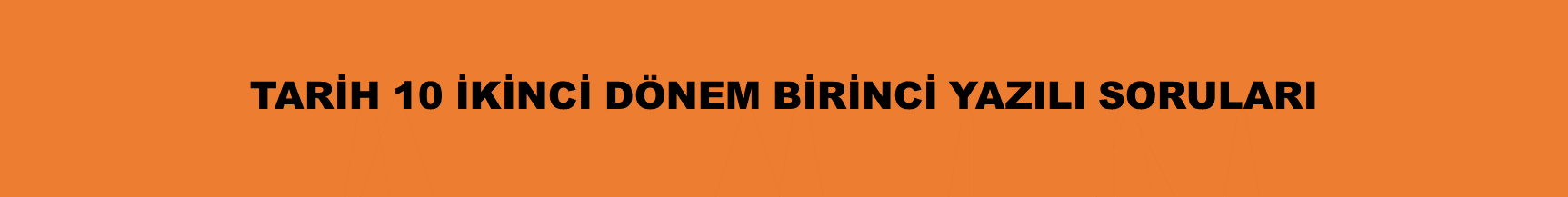 Kayı boyu hangi savaştan sonra Anadolu’ya gelmiş ve nerelere yerleşmiştir?

Cevap: Malazgirt Savaşı’ndan sonra gelmişler, ilk önce Ankara’nın batısında Karacadağ’a, daha sonra Söğüt ve Domaniç’e yerleştirilmişlerdir.
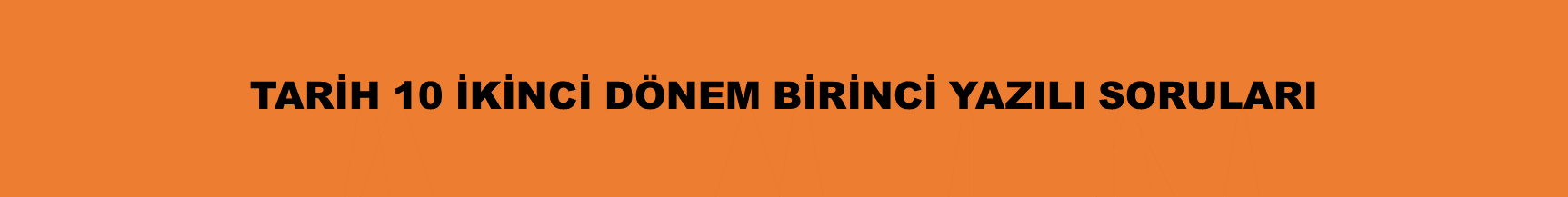 Palekanon (Maltepe) Savaşı’nın sonuçlarını yazınız.

Cevap: Bizans kuvvetleri yenilgiye uğratılarak, İznik ve İzmit alınarak Kocaeli Yarımadasının fethi sağlandı.
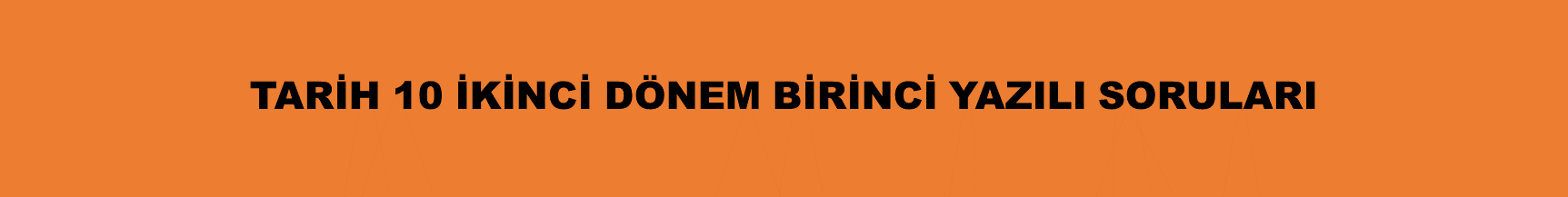 Karesioğullarının Osmanlı Devleti’ne bağlanmasının sonuçlarını belirtiniz.
Cevap: Rumeli’ye geçiş kolaylaştı. Anadolu Türk siyasi birliği için ilk adım atılmış oldu. Osmanlı Devleti donanma sahibi oldu. Bazı tecrübeli devlet adamları Osmanlı hizmetine girdi.
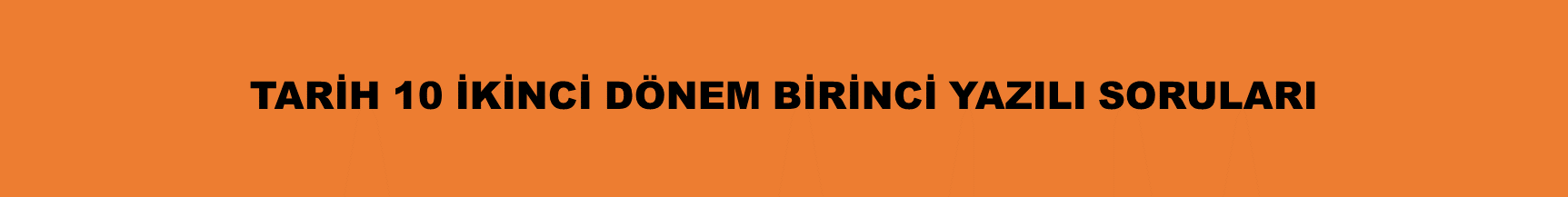 Türklerin Rumeli’ye geçişini kolaylaştıran etkenler nelerdir?

Cevap: Bizans’ta yaşanan taht kavgaları ve Osmanlı Devleti’nin bu kavgaya karışarak Çimpe kalesine yerleşmesi. Çanakkale ve Balıkesir çevresinde kurulan Karesioğulları Beyliği’nin ele geçirilmesi ve donanma sahibi olunması.
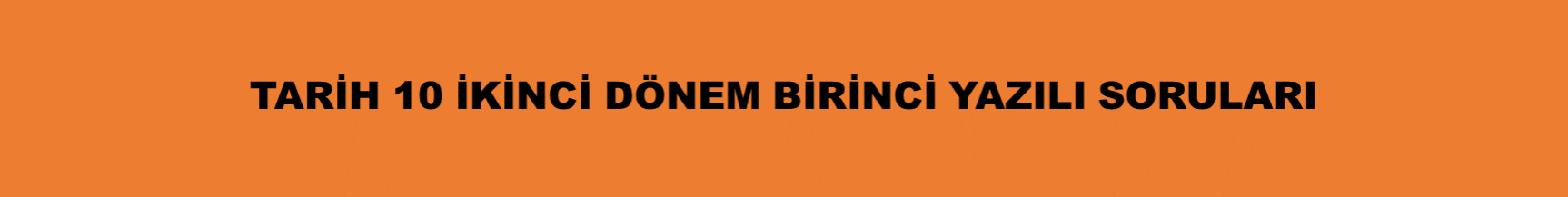 Niğbolu Savaşı’nın sonuçlarını yazınız.
Cevap: Bu zaferle Bulgaristan hakimiyeti tamamen Osmanlıların eline geçti. Macarların ve Haçlıların direnci kırıldı. Anadolu Beylikleri üzerindeki etkinliğini ve saygınlığını artırdı. Osmanlı devletinin Balkanlardaki hakimiyeti pekişti.
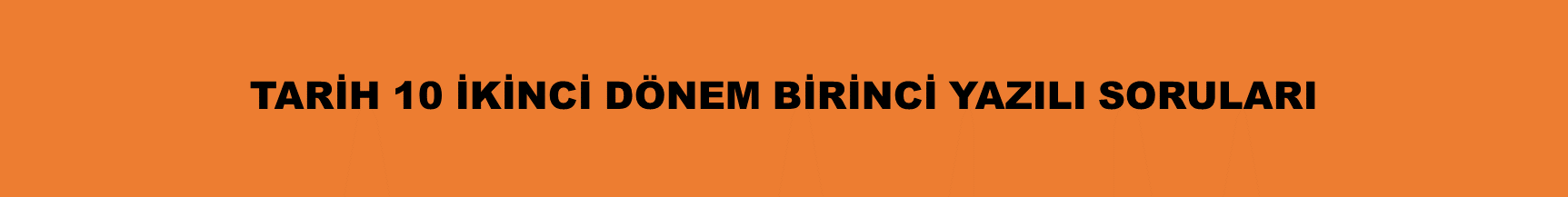 Ankara Savaşı’nın sebeplerini yazınız.
Cevap: Anadolu’dan kaçan beyliklerin kışkırtmaları, Timur’u istediği Karakoyunlu hükümdarı Kara Yusuf ile Ahmet Celayir’in verilmemesi, sert mektuplaşmaların olması, Çin seferine çıkacak olan Timur’un arkasında güçlü bir devlet bırakmak istememesi ve özellikle de her iki hükümdar da bulunan cihan hakimiyeti
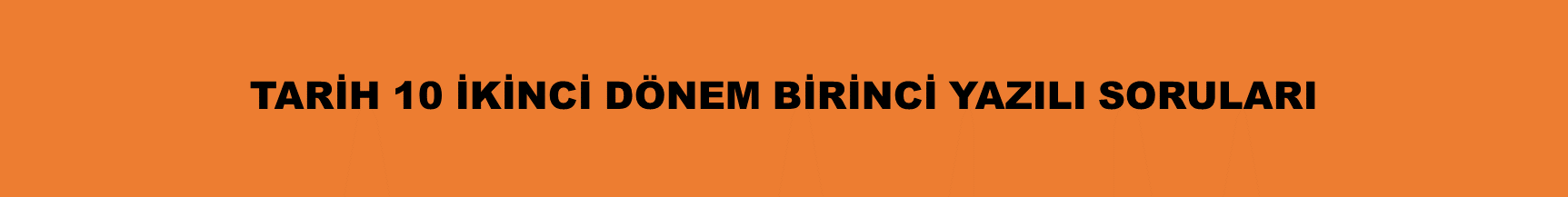 Ankara Savaşı’nın sonuçlarını yazınız.
Bunun sonucunda beylikler yeniden kuruldu ve Anadolu Türk birliği bozuldu. İstanbul’un alınması gecikti ve Rumeli’deki ilerleyiş durdu. Fetret devri başladı. Doğuda güçlenen Akkoyunlular Osmanlı’ya rakip oldular.
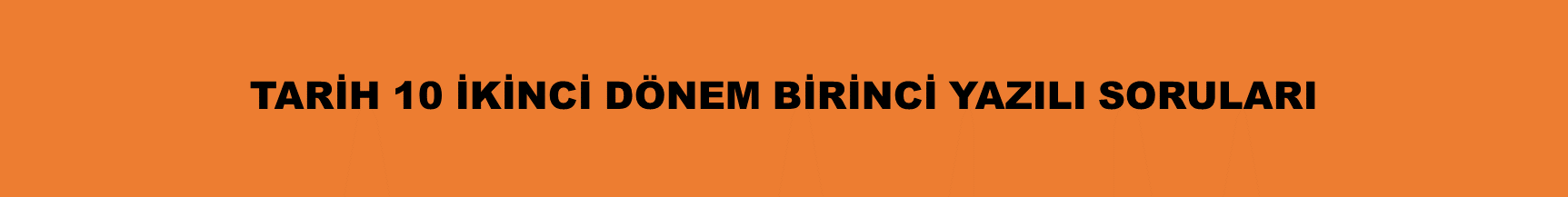 Ankara Savaşı’nı Anadolu Türk siyasi birliği açısından değerlendiriniz.

Cevap: Ankara Savaşı’ndan sonra beylikler yeniden kurulduğu için Anadolu Türk birliği dağılmıştır.
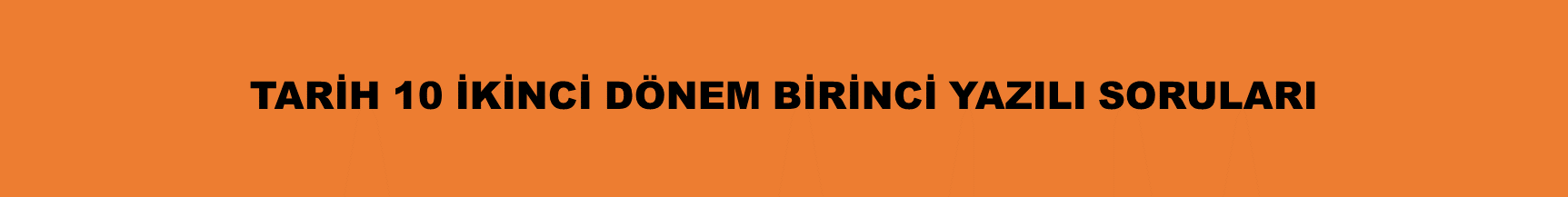 Birinci Mehmet’e Osmanlı Devleti’nin ikinci kurucusu denmesinin sebebi nedir? Açıklayınız.

Cevap: Ankara Savaşından sonra meydana gelen kardeşler arasındaki taht kavgalarına (Fetret Devri-1402-1413) son vererek devleti yeniden derleyip toparlaması.
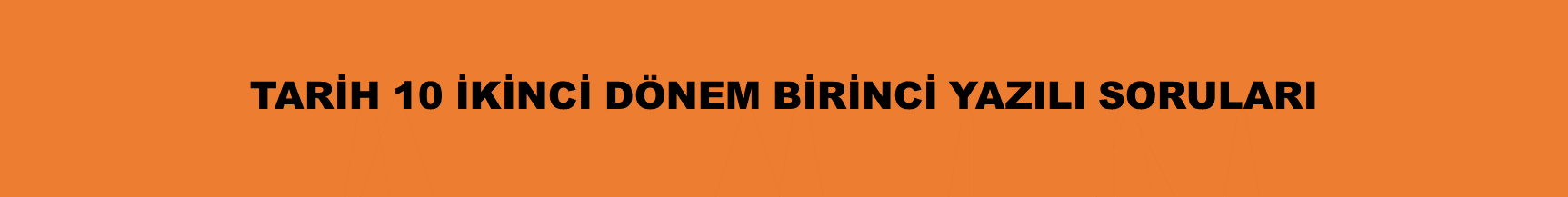 Osmanlı Devleti’nin Balkanlarda uyguladığı iskan siyasetinin özelliklerini yazınız.

Cevap:- Konar-Göçerlerden olmasına dikkat edildi. Anlaşmazlık içerisinde olan boylar tercih edildi. Ekonomik düzenin iyi olduğu yerlerden iskan yapılmadı. Rumeli’ye geçenlerden bir süre vergi alınmadı. Göç edenlerin geri dönmesine izin verilmedi. Göç edenlerden belli bir süre vergi alınmadı.
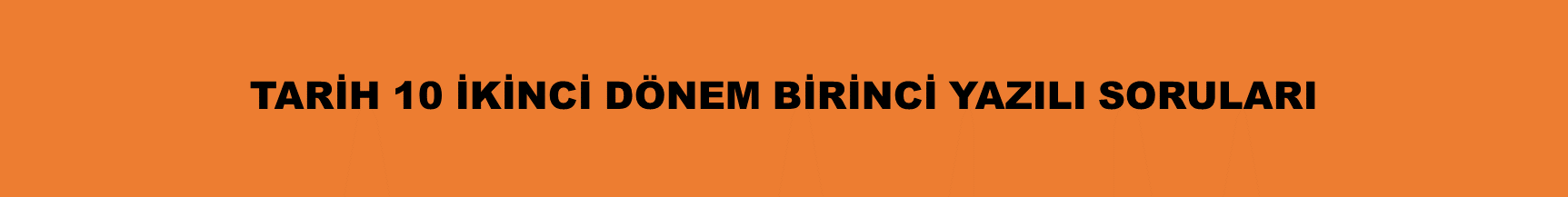 İkinci Murat’ın Macarlarla Edirne-Segedin antlaşmasını imzalamasının sebepleri nelerdir?

Cevap: Balkanlar da bazı yenilgiler alınması ve Anadolu’da Karamanoğullarının saldırıları dolayısıyla II. Murat Haçlılardan barış istedi.
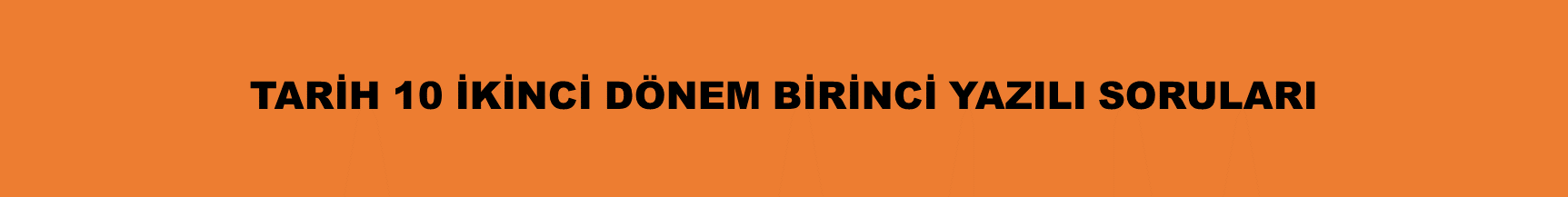 Haçlıların Edirne-Segedin antlaşmasını bozmalarının sebepleri nelerdir?

Cevap: Haçlıların İkinci Mehmet (Fatih)’in çocuk yaşta tahta geçmesinden yararlanmak istemeleri.
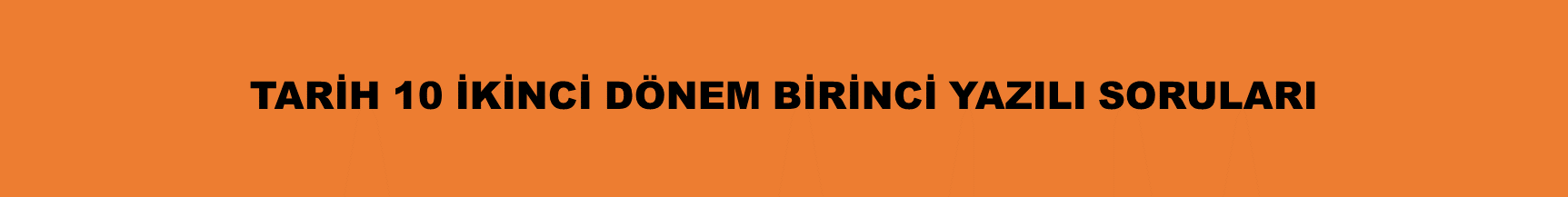 İkinci Kosova Savaşı’nın sonuçlarını yazınız.

Cevap: Varna ve II. Kosova savaşları Balkanlardaki Osmanlı hakimiyetini kesinleştirmiş,  Haçlıların Türkleri Balkanlardan atma umutları sona ermiştir. Türklerin Tuna’nın güneyindeki hakimiyeti güç kazanmıştır.
I. ÜNİTE: BEYLİKTEN DEVLETEB. OSMANLI DEVLET YÖNETİMİNİN TEMEL ÖZELLİKLERİ
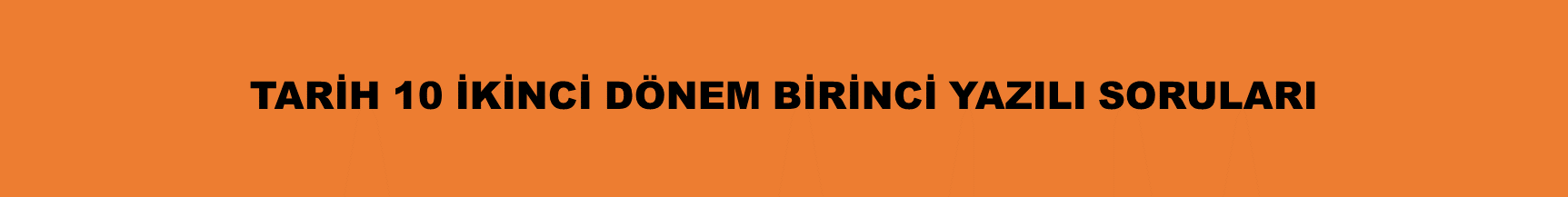 Türklerde hakimiyet anlayışı nasıldı? Ortaya çıkışı ve Osmanlı Devleti’nde ne gibi değişikliklere uğramıştır? Açıklayınız.

Cevap: İslamiyet’ten önce Türklerde hakimiyetin Gök Tanrı tarafından verildiğine inanılırdı. Bun kut denilirdi. Hakimiyet verilen ailede kutsal kabul edilir, bu sebeple ülke hanedanın ortak malı sayılırdı. İslamiyet’in kabulünden sonra ise hakimiyetin Allah’ın takdiri, kısmeti olduğuna inanıldı. Ülke hanedanın ortak malıdır, anlayışı Birinci Murat’la birlikte ülke padişah ve oğullarınındır anlayışı gelmiş, Birinci Ahmet’le birlikte ise ekber ve erşed yani hanedanın en yaşlı ve olgun üyesinin tahta geçme usulü gelmiştir.
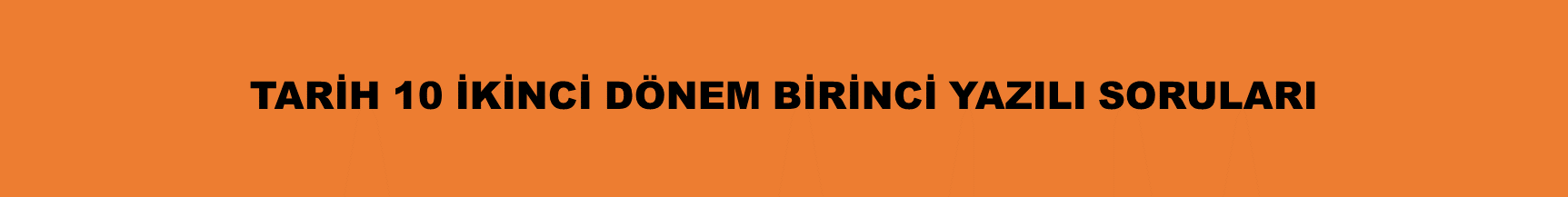 Osmanlı Devleti’nde padişahın görevleri nelerdir?

Cevap: Devleti yönetmek, Fatih’e kadar Divan-ı Hümayun’a başkanlık etmek, orduya komuta etmek, örfe dayanarak, toplum, ekonomi ve yönetim hayatının her alanıyla ilgili kural koymak, devletin iç ve dış politikasını belirlemek, elçileri kabul etmek gibi gibi görevleri vardır.
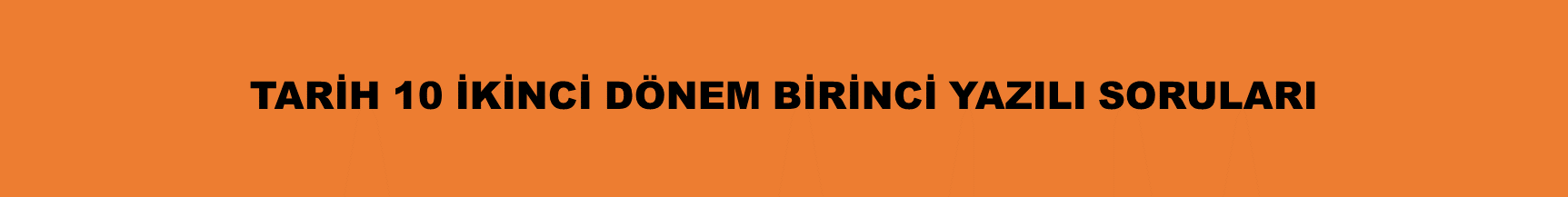 Kuruluş Devrinde divan üyeleri kimlerden oluşmuştur?

Cevap: Padişah başkanlık yapardı. Bunun dışında vezir, kazasker, nişancı ve defterdardan oluşurdu.
II. ÜNİTE: DÜNYA GÜCÜ OSMANLI DEVLETEA. FATİH VE FETİH
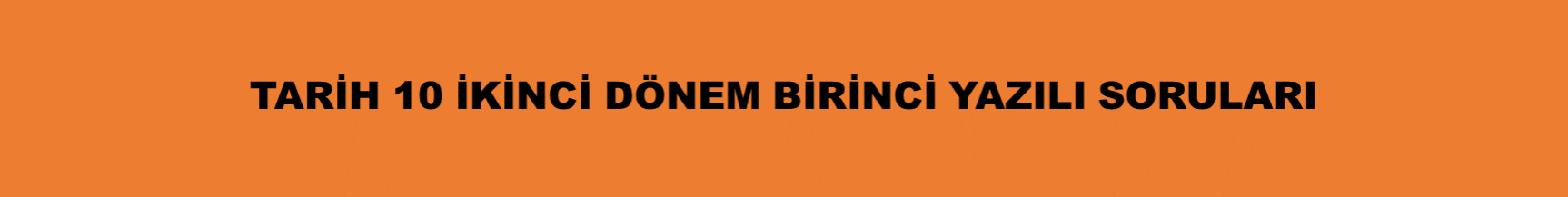 İstanbul Fethi için Fatih Sultan Mehmet’in yaptığı hazırlıkları yazınız.

Cevap: 1-Anadolu hisarının karşısına Rumeli Hisarı yapıldı. 2-Dört yüz parçalık bir donanma hazırlandı. 3-Edirne’de büyük toplar döktürüldü. 4-Avrupa’dan gelebilecek yardımlar için Balkanlara ordu gönderildi.5-Macaristan, Sırbistan, Eflak, Venedik ve Karamanoğulları ile antlaşma yapıldı. 6-Bizans’ın elindeki Saray ve Vize kaleleri alındı.
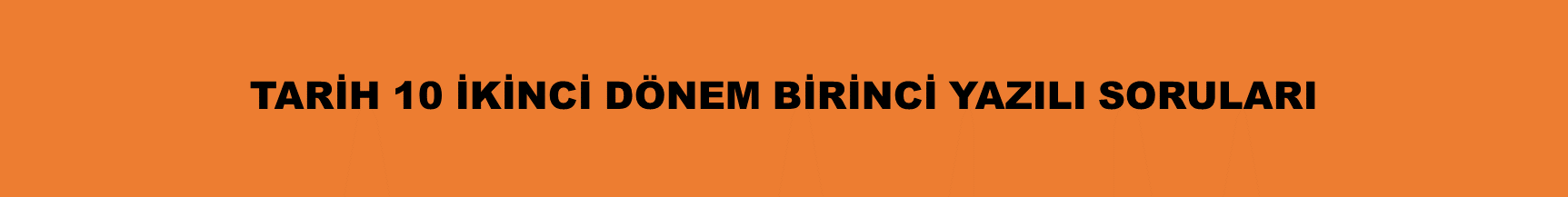 İstanbul Fethi’nin sebeplerini yazınız.

Cevap: 1-Bizans’ın Osmanlı şehzadelerini kışkırtması ve isyan edenle-re yardım etmesi 2-Bizans’ın Avrupalıları Osmanlılara karşı kışkırtması 3-İstanbul’un önemli kara ve deniz ticaret yollarının üzerinde olması 4-İstanbul’un Osmanlıların Anadolu ve Rumeli topraklarının bağlantısını kesmesi 5-Bizans’ın Hıristiyanlığın doğudaki son kalesi olması 6-Peygamberimizin İstanbul’u fetih müjdesi
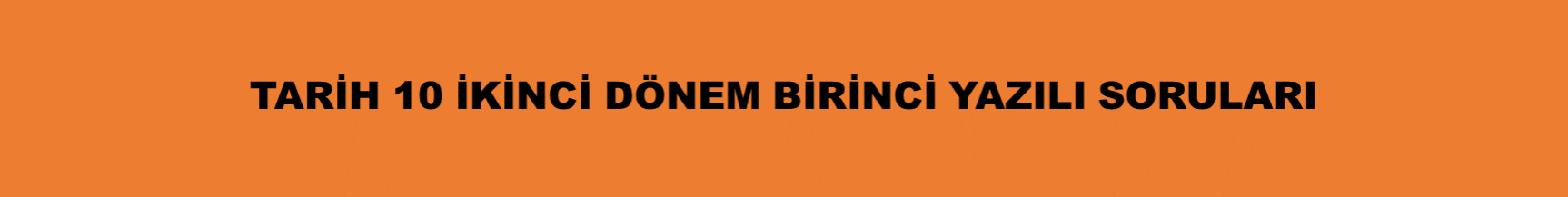 Bizans’ın İstanbul kuşatmasına karşı aldığı önlemleri yazınız.
Cevap: 1-Surlar onarıldı 2-Haliç’in ağzı zincirle kapatıldı. 3-Katolik ve Ortodoks kiliselerinin birleştirilmesine çalışıldı. Böylece Papa’ dan destek sağlanmaya çalışıldı. 4-Cenevizliler askeri yardım yaptılar. 5-Grejuva(Rum ateşi)etkili şekilde kullanıldı.
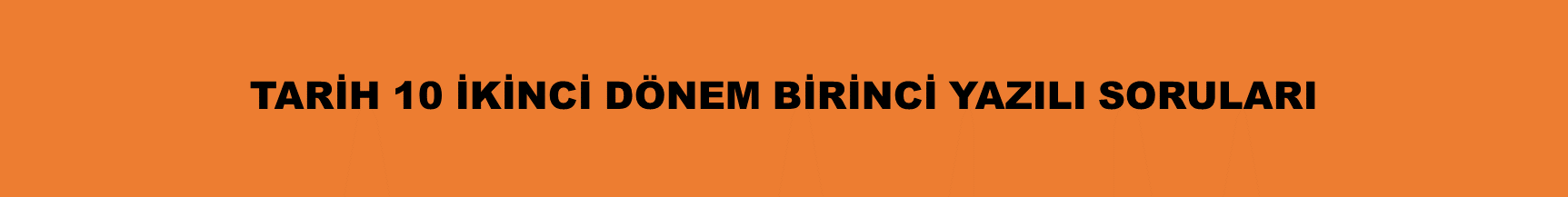 İstanbul fethinin Coğrafi Keşiflere etkisini açıklayınız.

Cevap: İstanbul’un fethiyle ticaret yolları Osmanlıların eline geçtiği için Avrupalılar yeni yollar aradılar ve böylece Coğrafi Keşifleri başlattılar.
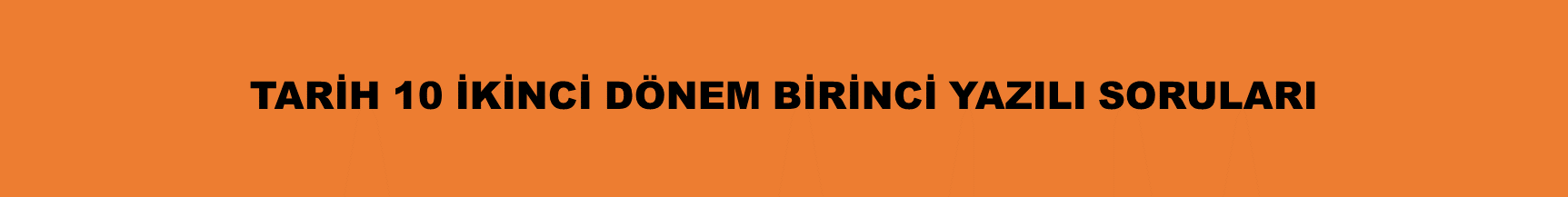 İstanbul fethinin Rönesans’a etkisini açıklayınız.

Cevap: İstanbul’dan İtalya’ya giden Bizanslı bilginlerin burada eski Yunancayı öğretmeleri ve Yunan eserlerini tanıtmaları, Rönesans hareketlerinin başlamasında etkili oldu.
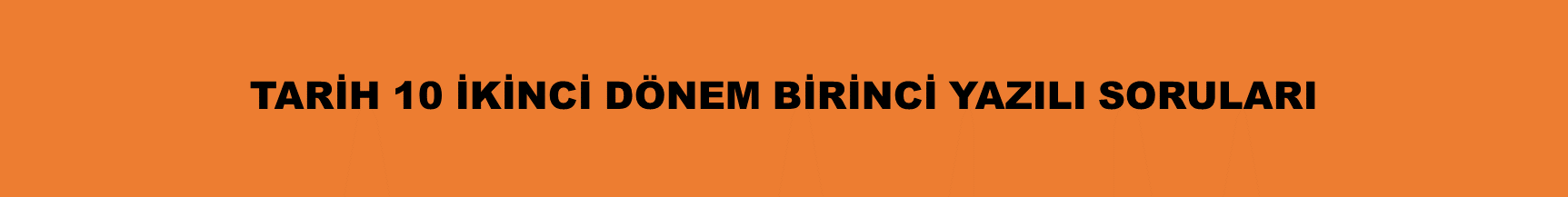 İstanbul fethinin Feodalite (Derebeylik)’e etkisini açıklayınız.

Cevap: Ateşli silahlarla surların yıkılabileceği anlaşıldığından Avrupa’da derebeylerin şatoları yıkılarak derebeyliğe son verilmiştir.
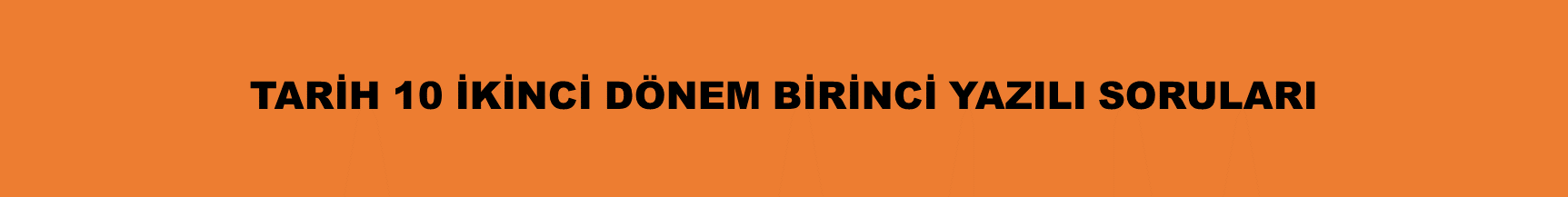 İstanbul fethinin Avrupa açısından sonuçlarını belirtiniz.
Cevap: Karadeniz ticaret yolunun Osmanlıların eline geçmesi ile, Avrupalılar yeni ticaret yolları aradılar, bu da Coğrafi Keşiflere yol açtı. İstanbul’dan İtalya’ya giden Bizanslı bilginler burada Rönesans hareketlerinin başlamasında etkili oldular. Surların toplarla yıkılacağı anlaşıldığından Avrupa’da Feodalite’nin yıkılması süreci başladı.
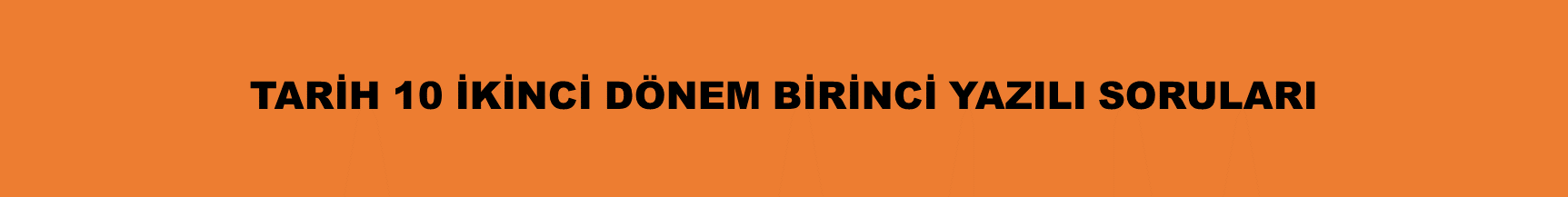 Fatih zamanında Karadeniz’in bir Türk gölü olmasını sağlayan fetihleri yazınız.
Cevap: 
Amasra’nın fethi
Sinop’un fethi
Trabzon’un fethi
Kırım’ın fethi
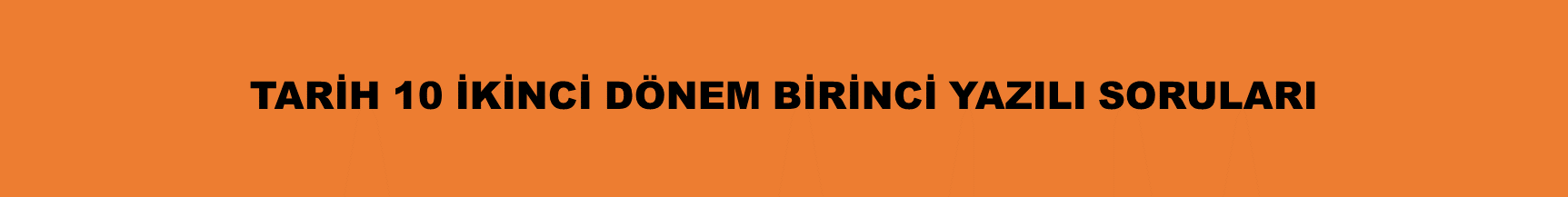 Otlukbeli Savaşına yol açan gelişmeler nelerdir? Açıklayınız.
Cevap-Akkoyunluların Karamanoğullarını himaye etmesi b-Uzun Hasan’ın Osmanlı topraklarına saldırması c-Akkoyunluların Osmanlı aleyhine Venediklilerle anlaşması d-Akkoyunluların Anadolu Türk birliğini tehdit etmesi.
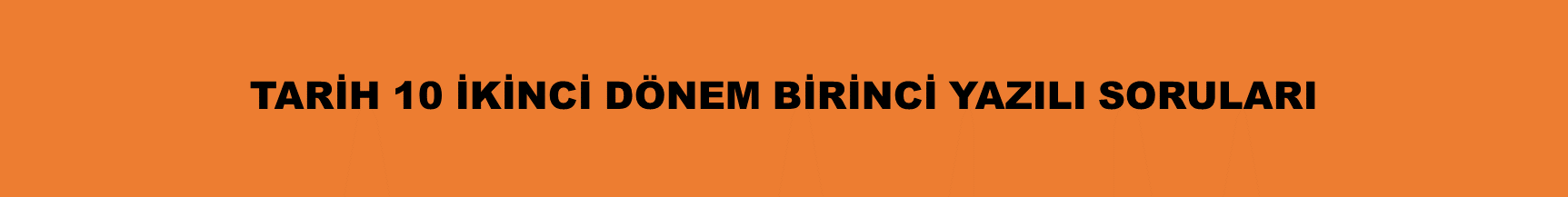 Otlukbeli Savaşının sonuçlarını yazınız.
Cevap: Bu yenilgiden sonra Akkoyunlular yıkılma sürecine girmişler ve Haçlı ittifakından ayrılmışlardır. Doğu Anadolu Osmanlı egemenliği altına girmiş, Anadolu’da Türk birliğinin sağlanması açısından önemli bir adım atılmıştır.
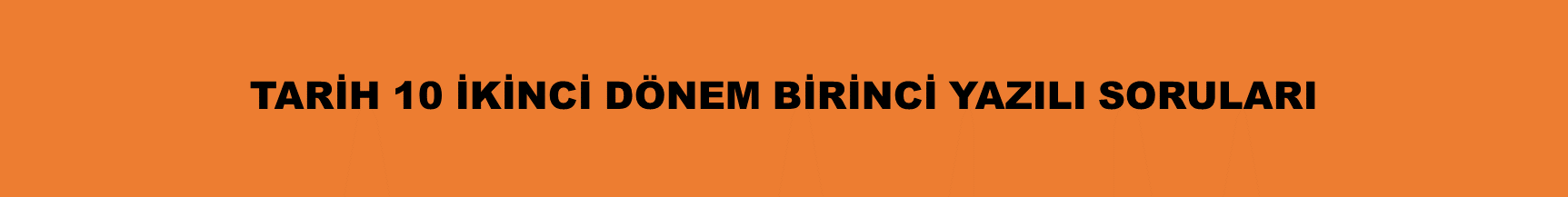 Venedik-Osmanlı Savaşı’nın sebeplerini yazınız.
Cevap: Ege adalarının alınması ve Bosna’nın fethiyle hem ekonomik hem de askeri açıdan zor duruma düşen Venedik Osmanlı Devleti’ne savaş açtı.
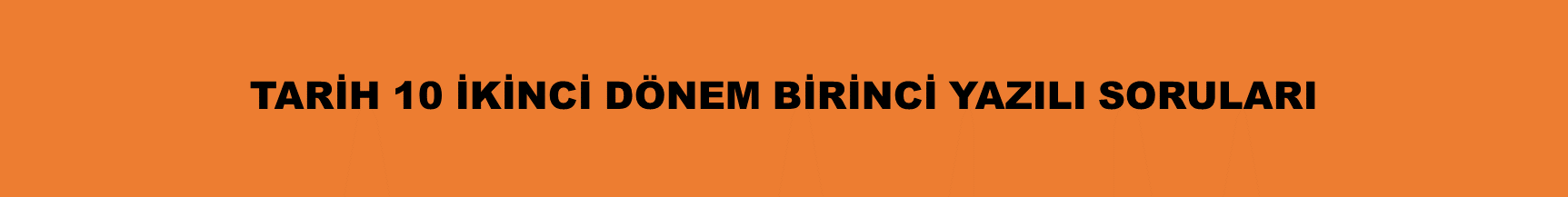 Kırım’ın fethini sonuçlarını yazınız.
Cevap: Cenevizlilere ait olan Kefe, Azak ve Menküp kaleleri alındı. Kırım Hanlığı Osmanlılara bağlandı. Böylece Karadeniz bir Türk gölü haline geldiği gibi Doğu ticaret yolu da Osmanlıların eline geçmiştir.
II. ÜNİTE: DÜNYA GÜCÜ OSMANLI DEVLETEB. OSMANLILARDA DEVLET YÖNETİMİ, ASKERİ TEŞKİLAT VE EĞİTİM
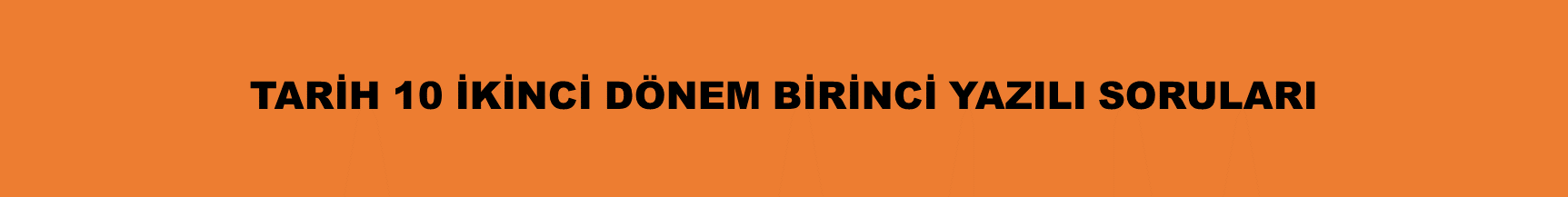 Divan-ı Hümayun’da hangi kolların temsilcileri vardı ve görevleri nelerdi? Açıklayınız.

Cevap: Seyfiye, İlmiye ve Kalemiye. Seyfiye, yönetim ve askerlik, ilmiye, fetva(ifta), tedris (eğitim), kaza (adalet), kalemiye idari ve mali bürokrasi yani iç ve dış yazışmalar.
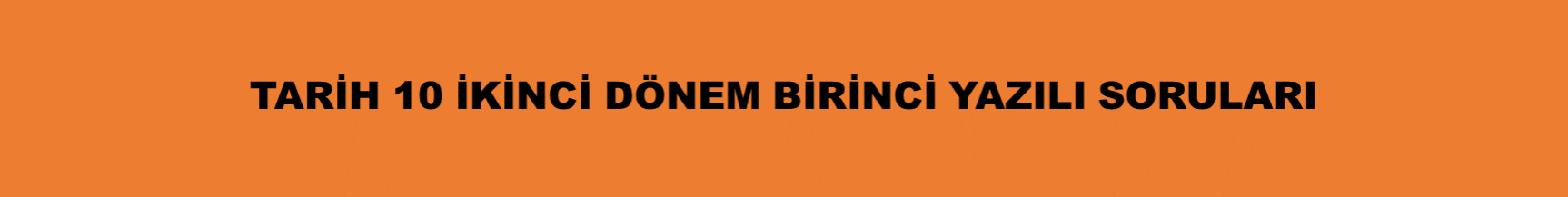 Seyfiye sınıfının görevleri nelerdir? Divan-ı Hümayun’daki temsilcileri kimlerdir?
Cevap: Seyfiye
-Yönetim
-Askerlik
Vezir-i azam, Kubbealtı vezirleri, Kaptan-ı Derya.
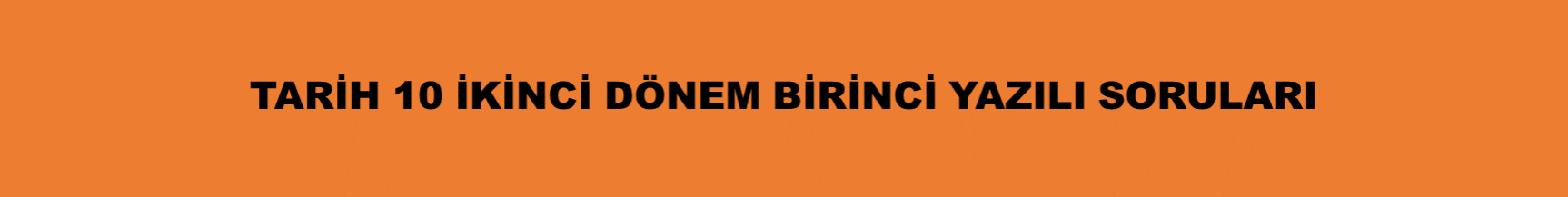 Kalemiye sınıfının görevleri nelerdir? Divan-ı Hümayun’daki temsilcilerini yazınız.

Cevap: Kalemiye
-Mali bürokrasi
-İdari bürokrasi
Defterdar ve Nişancı.
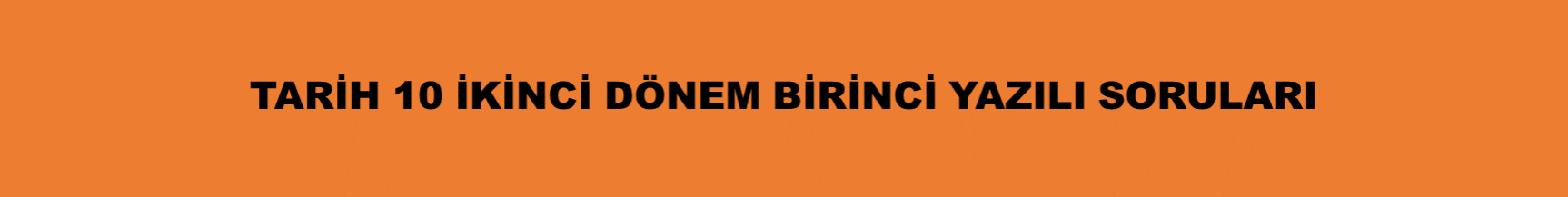 İlmiye sınıfının görevleri nelerdir? Divan-ı Hümayun’daki temsilcileri kimlerdir?

Cevap: Görevleri: Fetva (İfta), Kaza (Adalet), Tedris (Eğitim)
 Temsilcileri; Şeyhülislam ve Kazasker
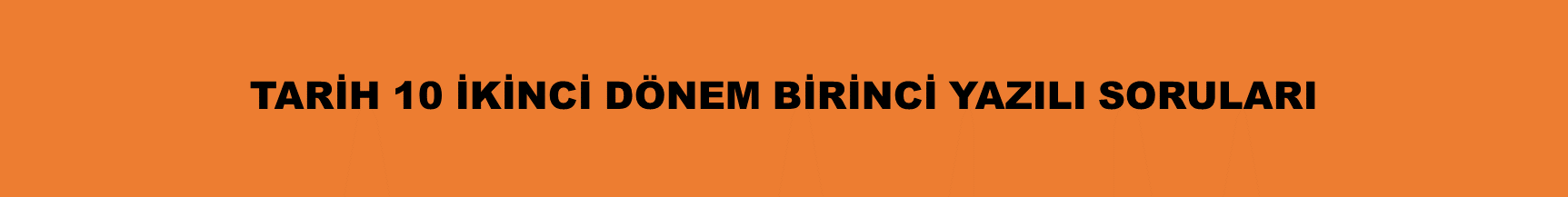 Tekfur, Grejuva, Ulufe, Ehl-i Hibre, Derbent Teşkilatı, Mekkari Taifesi, Menzil Teşkilatı, Öşür, Haraç, Cizye  kavramlarını açıklayınız.

Cevap: Tekfur: Anadolu ve Rumeli’deki Bizans vali ve beyleri.
Grejuva: Hem karada hem de denizde yanan Rum ateşi
Ulufe: Kapıkulu askerlerine üç ayda bir verilen maaş.
Ehl-i Hirfet: Osmanlı’da üretim yapan zanatkar, esnaf.
Ehl-i Hibre: Esnafın ürettiğin malın kalite kontrolünü yapan uzman.
Derbent Teşkilatı: Önemli geçitlerde bilhassa ticaret kervanların ve yol güvenliğini sağlayan teşkilat.
Menzil Teşkilatı: Osmanlıda haberleşmeyi sağlayan örgüt. Haberleşme TATAR denilen ulaklar tarafından yapılıyordu.
Mekkari taifesi: Yolcu ve mal taşıma işlerini meslek edinen esnaflara verilen ad.
Öşür: Müslümanlardan alınan ürün vergisi.
Haraç: Gayrimüslimlerden alınan ürün vergisi.
Cizye: Gayrimüslimlerden alınan baş ya da sağlık vergisi. Sağlıklı her Hıristiyan erkekten alınan vergi.
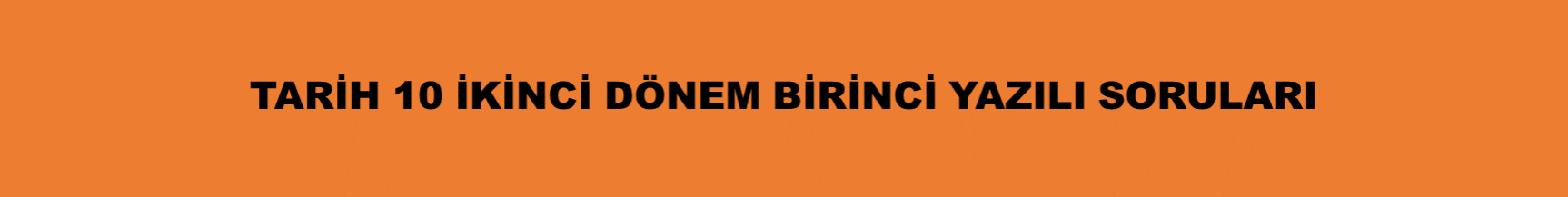 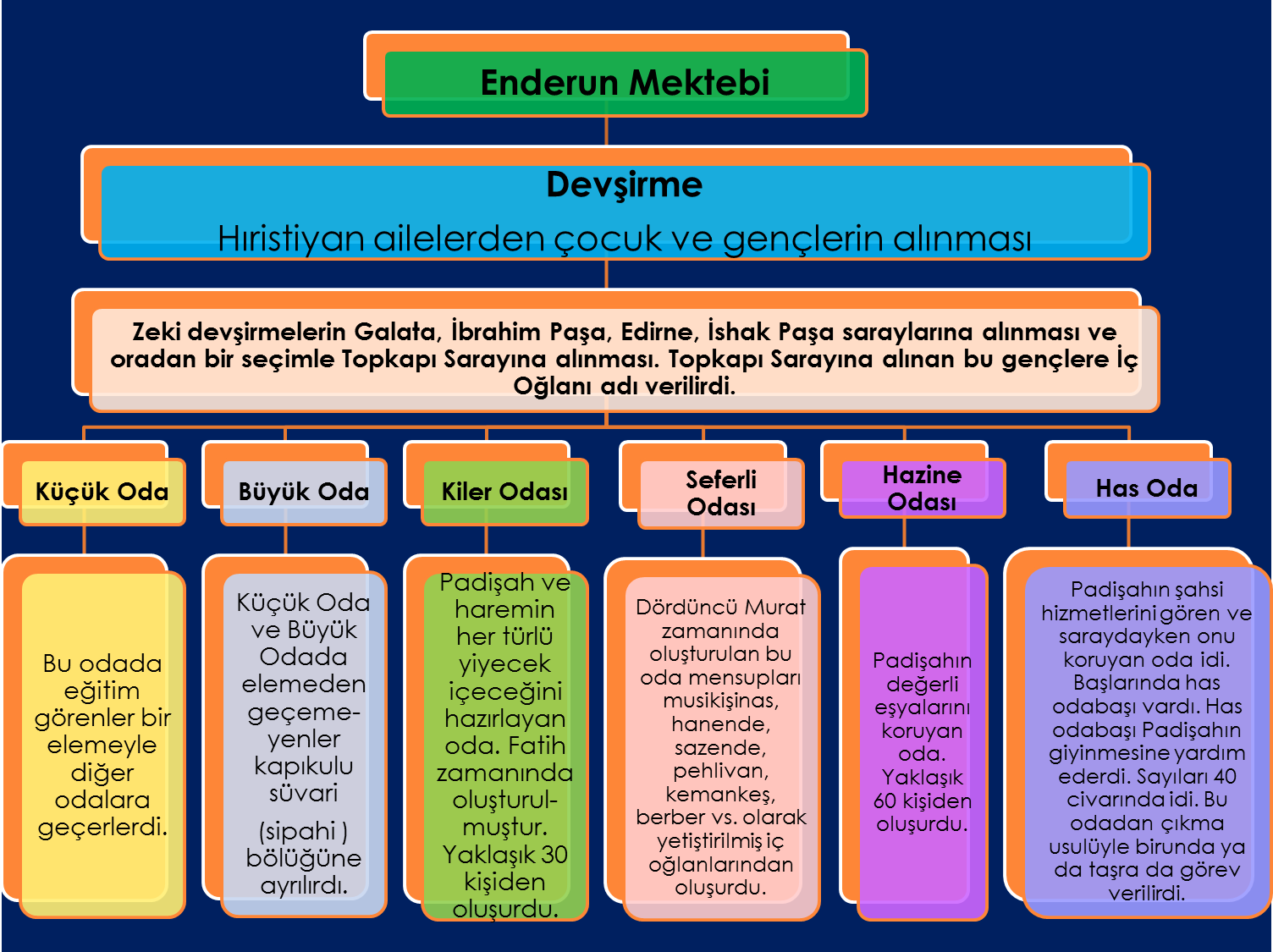 Saray okullarına öğrenci nasıl seçilirdi? Açıklayınız.

Cevap: Devşirme olarak alınan çocuklar Türk-Müslüman ailelerin yanında eğitim aldıktan sonra içlerinden zeki olanlar iç oğlanı olarak saray okullarına gönderilirdi. Burada uygulamalı bir eğitim görürlerdi.
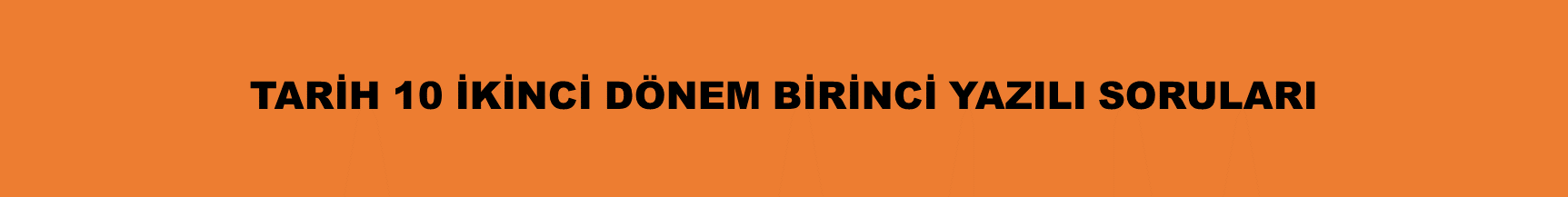 Devşirme Sistemi nedir? Açıklayınız.

Cevap: Osmanlı Devleti Anadolu ve Rumeli’deki Hıristiyan ailelerden, her aileden bir erkek çocuk olmak üzere alınır, Müslüman ailelerin yanında bir süre kaldıktan sonra Acemi ocağına ya da iç oğlanı olarak saray okullarına gönderilirdi. Buna devşirme sistemi denilirdi. Devşirme ihtiyaç duyuldukça yapılırdı.
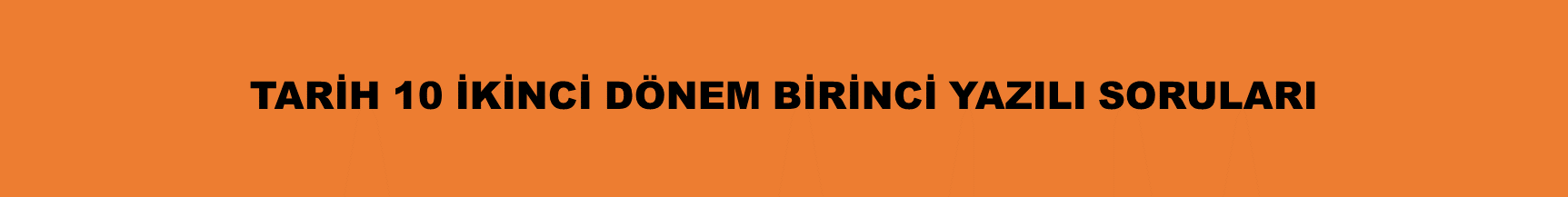 Osmanlı Yükselme Döneminde Osmanlı ordu sistemi ve özelliklerini yazınız.







 Kırmızı renkliler Kuruluş Devri’nde ordunun bölümleridir.
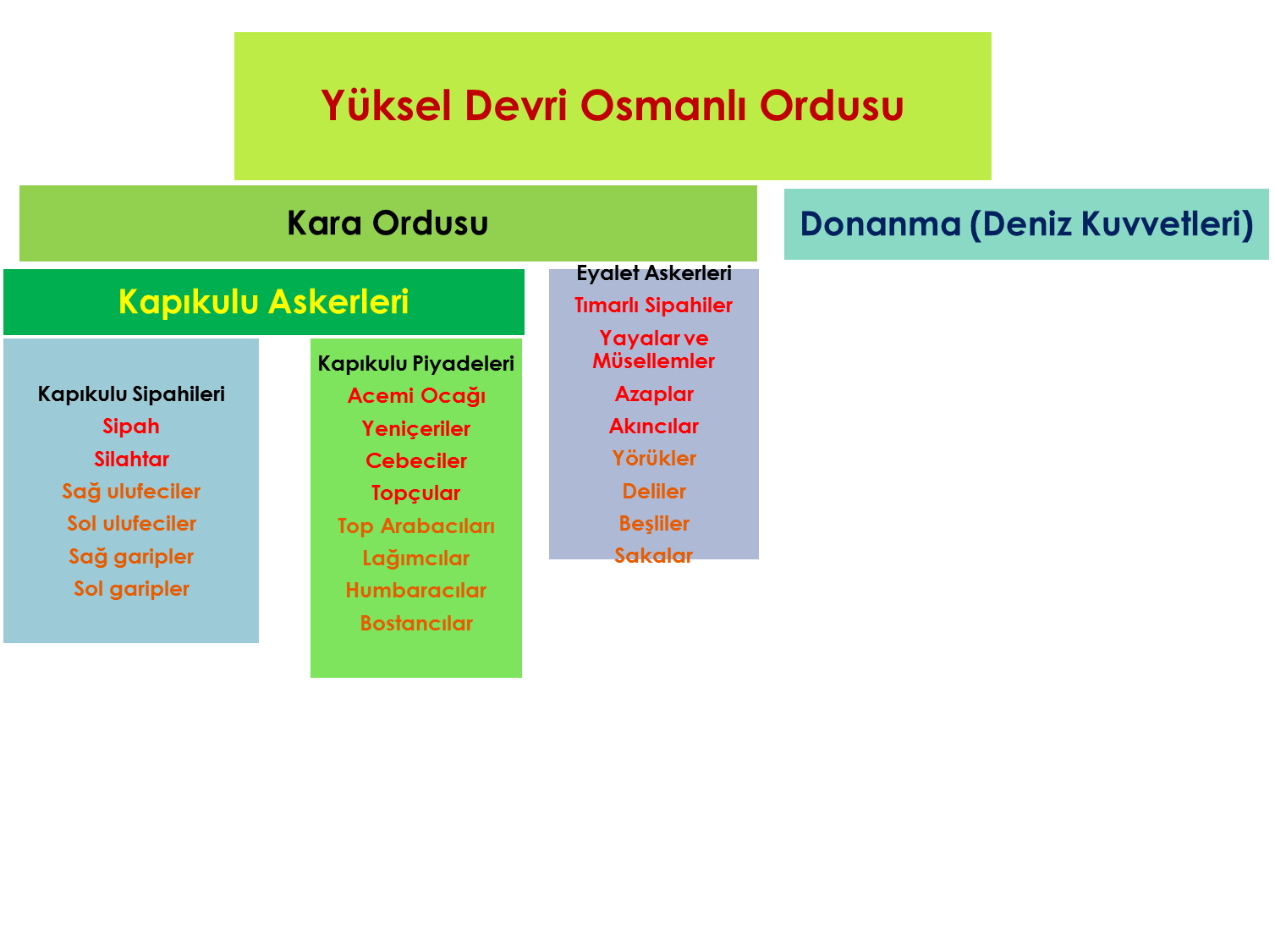 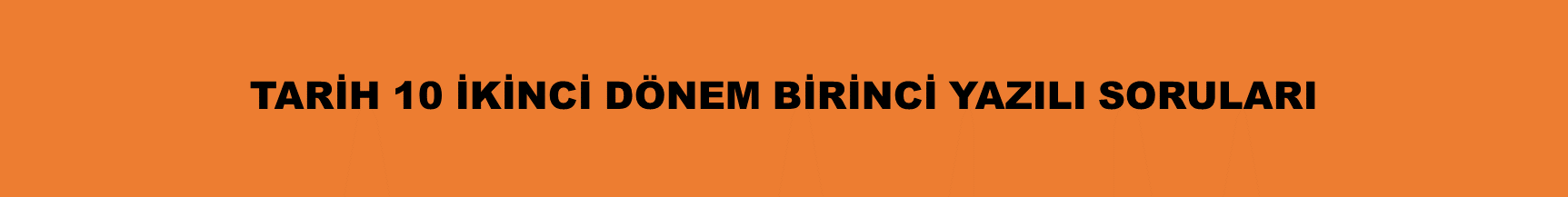 Osmanlı Eyaletleri hangi bölümlere ayrılmıştır ve özellikleri nelerdir?

Cevap: Üç tip eyalet vardır. Salyaneli (yıllık), salyanesiz (yıllıksız), imtiyazlı (özerk) eyalet. Osmanlı merkezine uzak eyaletler yıllık vergi öderler buna salyaneli eyalet denir. Mısır, Tunus Cezayir, Bağdat vb. gibi. Merkeze yakın olan eyaletlerde ise büyük oranda tımar sistemi uygulanır buna salyanesiz eyalet denir. Erzurum, Van, Budin vb. Bir de kendi yerli beyleri tarafından idare edilen iç işlerinde serbest, dış işlerinde Osmanlı Devleti’ne bağlı imtiyazlı eyaletler. Eflak, Boğdan, Kırım, Erdel, Hicaz Emirliği bu eyaletlerdendir.
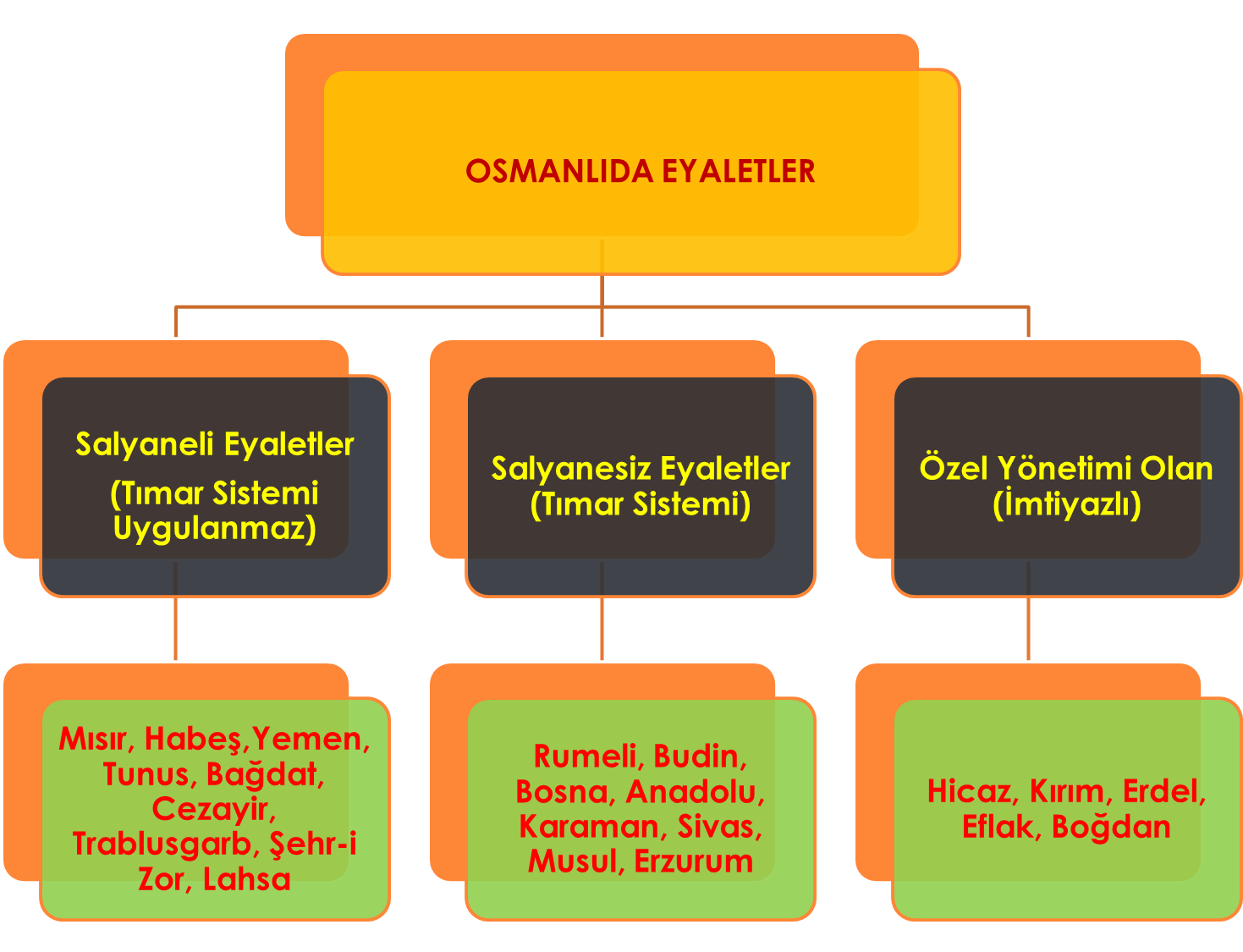 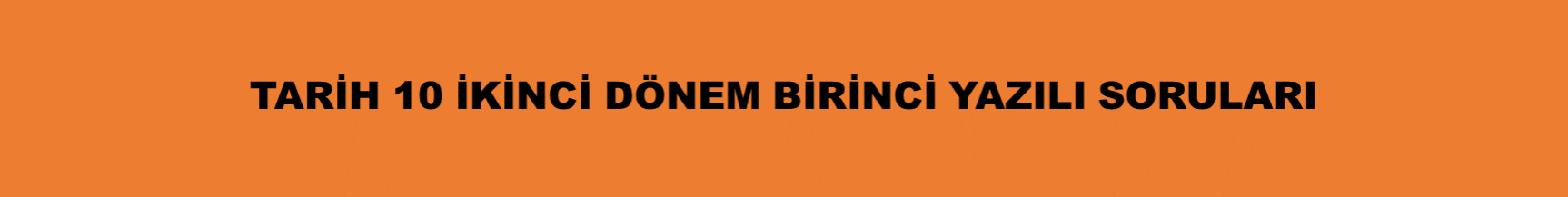 Osmanlı toprak sistemini açıklayınız.

OSMANLILARDA TOPRAK SİSTEMİ
A)- MİRî ARAZİ: Mülkiyeti devlete ait olan topraklardır. Mirî toprakların başlıcaları şunlardır:
1)- Havass-ı Hümayun Toprakları (Mukataa) : Gelirleri doğrudan doğruya devlet hazinesine giren topraklar olup, mukataa ve iltizam yoluyla yönetilirdi.
2)- Paşmaklık toprakları: Gelirleri padişah kızlarına ve ailelerin bırakılan topraklardı.
3)- Malikâne toprakları: Devlet adamlarına hizmetleri karşılığı mülk olarak verilen topraklardı.
4)- Yurtluk ve Ocaklık Toprakları: Fetih sırasında bazı kumandanlara, hizmetlerine karşılık
olmak üzere verilen topraklardır.
5)- Dirlik (Tımar)Toprakları: Vergi geliri, devlet adamlarına ve askerlere hizmet veya maaş karşılığı verilen topraklardır. Dirlik sahibi, toplanan verginin maaş olarak ayrılan 
"Kılıç hakkı" olarak ayrılan bölümünden geriye kalanla CEBELÜ denilen tam teçhizatlı asker yetiştirirdi. Dirlik topraklar üçe ayrılırdı: a)-Has b)-Zeamet   c)- Tımar
B)- MÜLK ARAZİ: Mülkiyeti kişilere ait topraklardır. İki bölümde incelenebilir:
1)- Öşriyye (öşür topraklar): Müslümanların elinde olan arazi.
2)- Haraciye (Haracî topraklar): Gayrimüslimlerin elinde olan arazi.
C)- VAKIF ARAZİ: Gelirleri kişiler ya da devlet tarafından hayır kurumlarına bırakılan topraklardı.
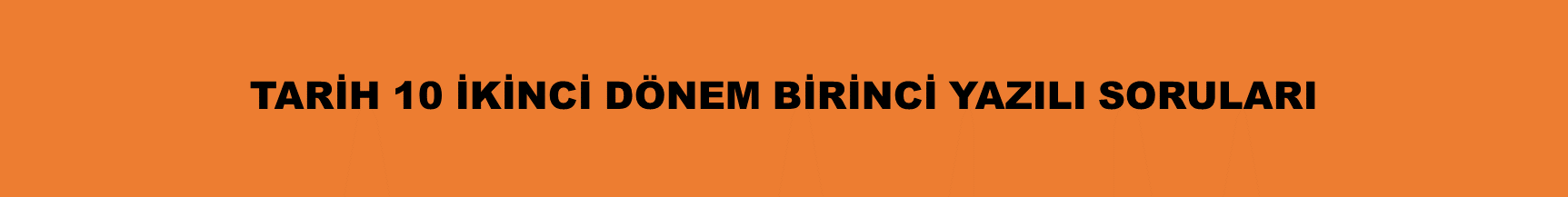 Mukataa araziyi açıklayınız.

Cevap: Gelirleri doğrudan doğruya devlet hazinesine giren topraklar olup, iltizam yoluyla yönetilirdi.
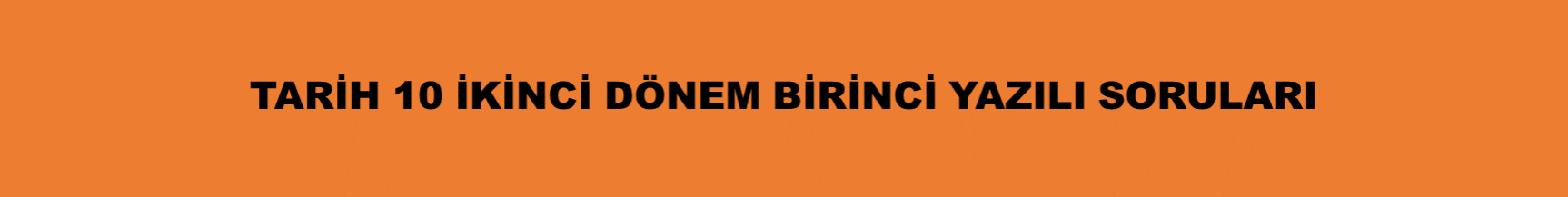 Osmanlı Devleti’nde uygulanan tımar ve iltizam sistemi nedir? Kısaca açıklayınız.

Cevap: Tımar sistemi, bir kısım asker ve devlet görevlilerine belirli bölgelerden vergi kaynaklarının tahsis edilmesi ve buna karşılık olarak onlardan devlet için hizmet beklenmesi usulü idi. 
İltizam usulü, kanunların saptadığı vergileri, yükümlülerden toplama ve devlet hazinesine intikal ettirme görevinin, açık artırma yoluyla ve belli şartlarla havale edilmesi sistemidir. Bu sistemde vergi kaynağı olan araziye mukataa bu görevi üzerine alan kişiye mültezim denirdi.
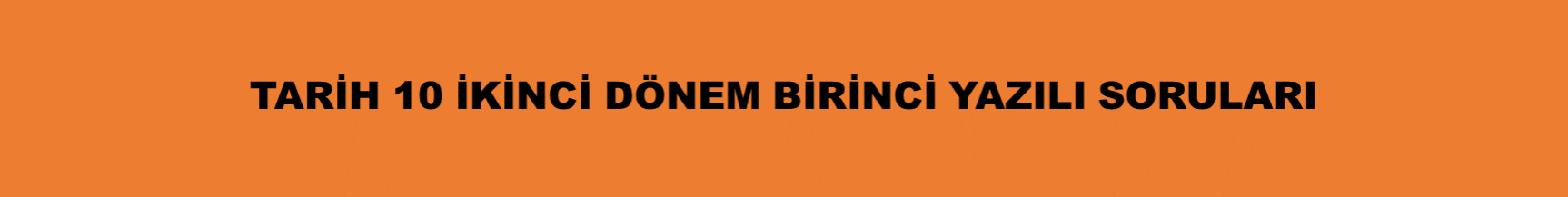 Osmanlı Devleti’nde uygulanan tımar sisteminin faydaları nelerdir

Cevap: Devlet birçoğu ayni olarak alınmakta olan vergileri toplayıp merkezi hazineye aktarmak gibi ikinci bir işlemden kurtulmuş oluyor ve böylece vergileri kaynağında toplama işlemini görevlilere bırakıyordu. Ayrıca her savaşa hazır bir ordu oluşturmuş oluyor, sipahilerin güvenliği sağladığı ortamda üretimin devamı da sağlanıyordu.
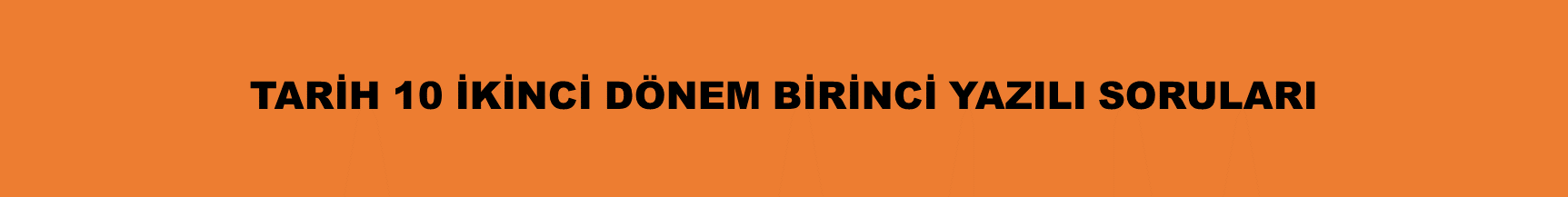 Osmanlı Devleti’ndeki belli başlı eğitim kurumları ve özelliklerini kısaca yazınız.

Cevap: İlkokul düzeyindeki Sıbyan Mektepleri, Orta ve yüksek öğretim düzeyindeki Medrese, Saray mektebi olan Enderun Mektebi, Mesleki eğitimin verildiği Lonca Teşkilatı. Askeri eğitimin verildiği kapıkulu ocakları.
II. ÜNİTE: DÜNYA GÜCÜ OSMANLI DEVLETEC. 15. YÜZYILDA AVRUPA’DA GELİŞMELER
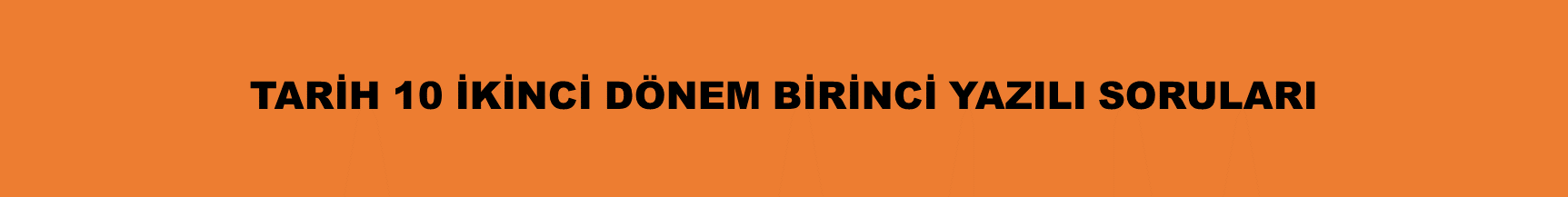 Coğrafi Keşiflerin sebeplerini yazınız.

Cevap: Türklerin İpek Yoluna hakim olmaları Avrupalıları yeni yollar aramaya itmesi .Hıristiyanlığı yayma düşüncesi. Doğu ülkelerinin zenginliği ve Avrupalıların buralara ulaşmak istemeleri. Avrupa’da değerli madenler sıkıntısı çekilmesi . Doğudan Avrupa’ya gelen malların pahalıya mal olması. Avrupa’da bazı kralların gemicileri desteklemesi . Barutun ateşli silahlarda kullanılması, Pusulanın icadı Gemicilik Sanatının İlerlemesi ve cesur gemicilerin yetişmesi de coğrafi keşifleri hazırlayan şartlardır.
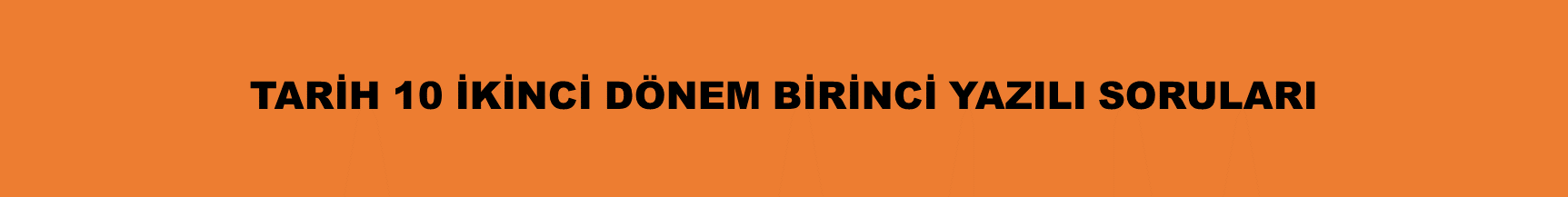 Coğrafi Keşiflerin Osmanlı Devleti’ne etkilerini yazınız.
Cevap: Coğrafi keşifler sonucunda ticaret yolları değiştiği için Akdeniz limanları önemini kaybetmiş, bu da Osmanlı ticaretini zayıflatmış ve Osmanlının ekonomik kayba uğramasına yol açmıştır.
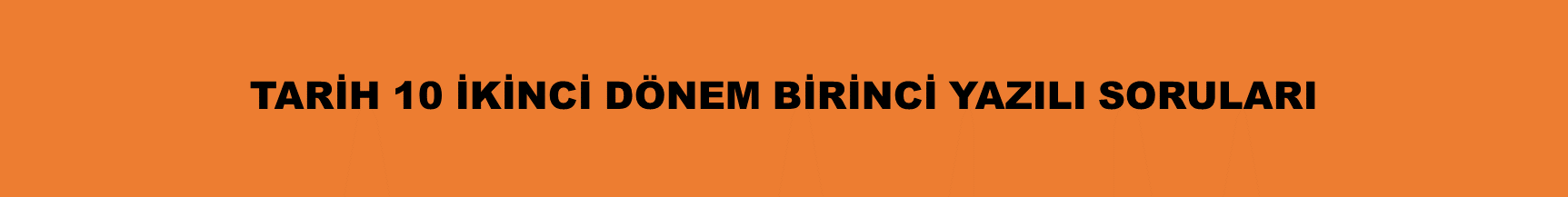 Coğrafi Keşiflerin Burjuvazi ve Soylular sınıfları üzerinde ne gibi etkileri olmuştur? Bunun Feodalite’nin çözülmesine etkileri nasıldır?

Cevap: Coğrafi Keşiflerle ticaretle uğraşan burjuvazi sınıfı güçlenmiş, toprağa dayalı ekonomiye dayanan soylular zayıflamıştır. Böylece burjuvaziler de haklar talep etmeye başlamış ve bu da feodalitenin zayıflamasına yol açmıştır. Zamanla toplumsal eşitsizlikler ortadan kalktı.
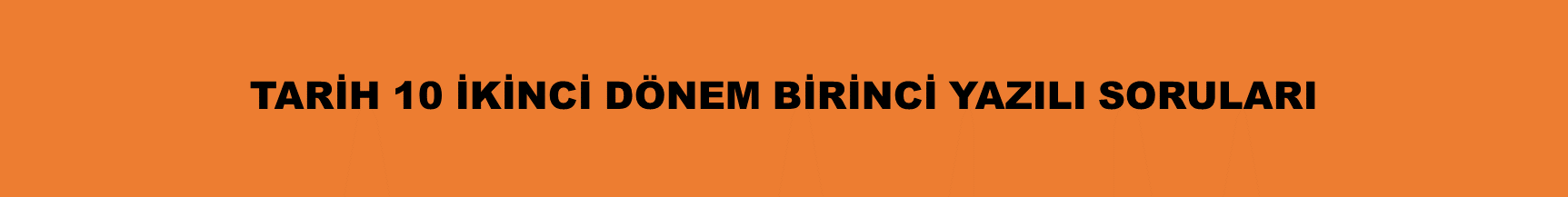 Coğrafi Keşiflerden sonra Atlas Okyanusu kıyısındaki Lizbon, Anvers, Roterdam ve Hamburg gibi limanların önem kazanmasının sebepleri nelerdir?

Cevap: Coğrafi Keşiflerden sonra ticaret yolları değişmiş, Akdeniz limanları önemini kaybederken Atlas Okyanusu kıyısındaki limanlar önem kazanmıştır.
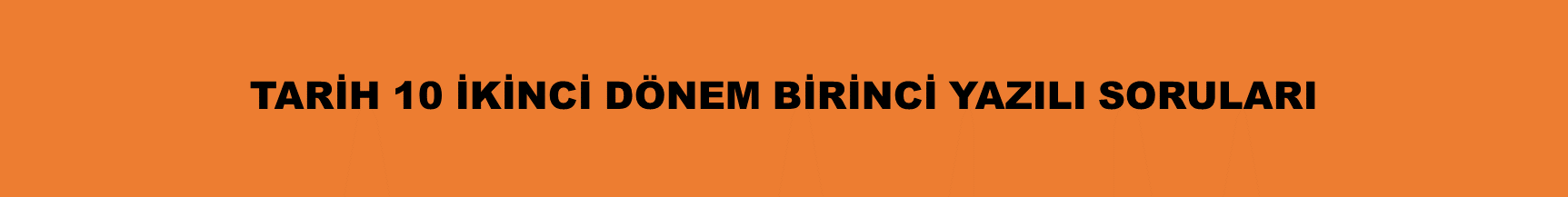 Coğrafi Keşiflerin sonuçlarını yazınız.

Cevap: Yeni bölgeler ve kıtalar bulundu ve tanındı. Hıristiyanlık yeni bölgelere yayıldı. Rönesans ve Reform hareketlerine ortam hazırladı. İnsanlarda merak ve araştırma duygusu uyandı. Yeni ırklar, hayvanlar, bitkiler, kültürler tanındı. Keşfedilen yerlerden değerli madenler Avrupa’ya taşındı. Yeni ticaret yolları bulundu. Akdeniz limanları önemini kaybederken Atlas okyanusundaki limanlar canlandı. İspanyol ve Portekizliler geniş ülkeler elde ederek sömürge imparatorlukları kurdular. Ticaretle uğraşan burjuvazi sınıfı güçlendi.
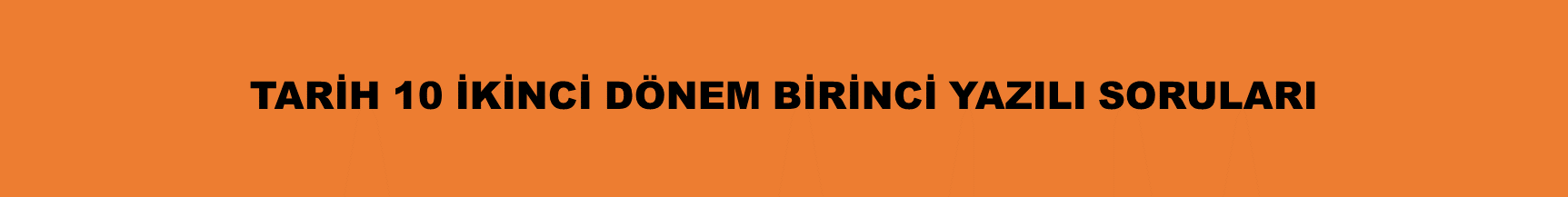 Skolastik Düşünce nedir? Nasıl ortaya çıkmıştır?

Cevap: Aristo’nun eserlerinden alınıp Hıristiyan kilisesi anlayışına göre değiştirilmiş olan ve Orta Çağ boyunca Batı üniversitelerinde okutulan biçimi ve gelenekçi felsefe. Avrupa’da Kavimler Göçü’nden sonra kavimler arasında Hıristiyanlığın yayılması ve Katolik kilisenin güçlenmesi ile bu felsefe kilise tarafından benimsenmiş ve böylece kilise etkisinde tekelci bir düşünce tarzı oluşmuştur.
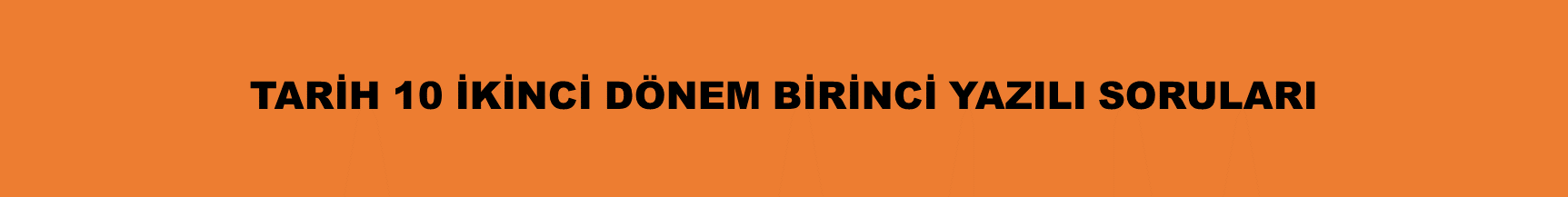 Rönesans’ın sebeplerini yazınız.

 Cevap: Ortaçağ sonlarına doğru kültür ve sanatta bir birikimin mevcudiyeti
Avrupa’nın İspanya’da Endülüs Emevi Devleti ve Sicilya aracılığıyla İslam Medeniyetini tanıması
Matbaanın geniş kullanım alanına girmesiyle yeni buluş ve düşüncelerin yayılması
Avrupa’da kültür ve sanat faaliyetlerini destekleyen,
bilim adamları ve sanatkarları himaye eden varlıklı kişilerin ortaya çıkması.
İstanbul’un fethinden sonra 
Bizans’ta bulunan bazı bilginlerin İtalya’ya göç ederek,
eski Yunancayı öğretmeleri ve eski eserleri tanıtmaları
Büyük sanatkarların yetişmesi
Edebiyat ve sanattan zevk alan,  bunlarla uğraşan bir sınıfın meydana gelmesi
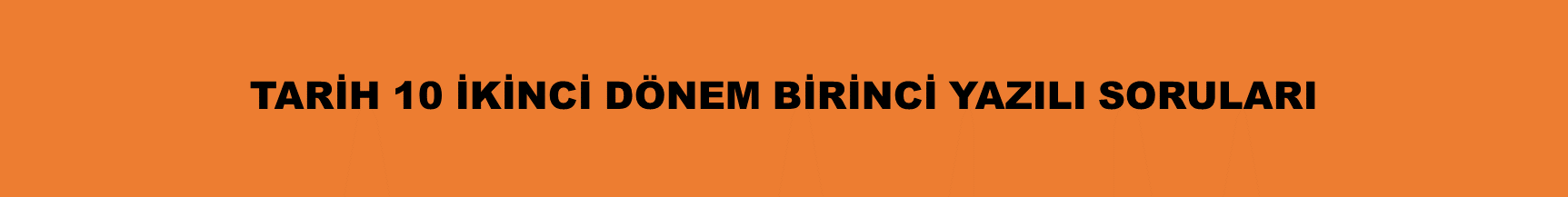 Rönesans’ın İtalya’da başlamasının sebeplerini yazınız.

Cevap: İtalya’nın coğrafi konumu dolayısıyla değişik kültür ve medeniyetlerle ve bilhassa İslam medeniyetiyle ilişki kurmasını sağlamıştır. İtalya’nın siyasi birlikten yoksun olması dolayısıyla geniş bir hürriyet ortamının bulunması tarihinin eski olması, ekonomik durumunun iyi olması, dini bir merkez olması
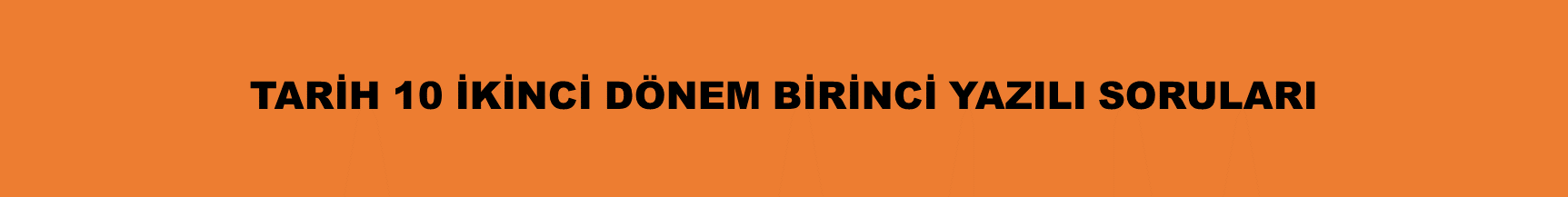 Hümanizm nedir? İslam medeniyeti ile ilişkisini açıklayınız.

Cevap: Hümanizma, Eski Yunan ve Latin kültürünü en yüksek kültür örneği olarak alan ve Ortaçağ’ın skolastik düşüncesine karşı Avrupa’da doğup gelişen felsefe, bilim ve sanat görüşü, insanlık sevgisini en yüce amaç ve olgunluk sayan bir doktrindir.
Hümanizmin ortaya çıkmasında İspanya’da kurulan Endülüs Emevi Devleti’nin önemli katkısı olmuştur. Avrupalılar, İslam bilginlerinin okuyup yorumladıkları Aristo ve Eflatun gibi İlkçağ Yunan filozoflarını Endülüs Müslümanları aracılığıyla tanıdılar. İspanya’daki tercüme Akademisinde Arapçadan batı dillerine çevrilmiş eserleri okuyarak bu filozofların fikirlerini öğrenme fırsatı buldular.
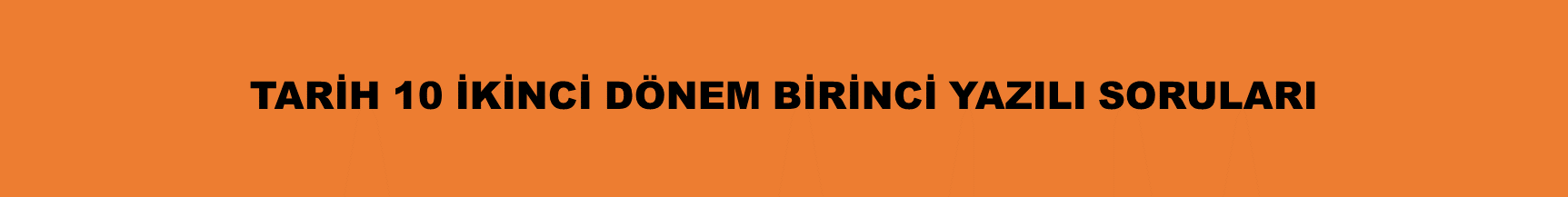 Rönesans’ın sonuçlarını yazınız.

Cevap: Kilise zayıfladı. Bu durum Reform hareketlerini başlattı.
Deney ve gözleme dayanan pozitif düşünce ortaya çıktı.
Skolastik düşünce yıkıldı. Düşüncede serbest bir ortam meydana geldi.
Avrupa ülkelerinde bilim, sanat, edebiyat alanlarında yeni bir dünya görüşü ortaya çıktı.
İlimdeki gelişmeler teknik gelişmeye ortam hazırladı.
II. ÜNİTE: DÜNYA GÜCÜ OSMANLI DEVLETEÇ. I.SELİM (YAVUZ) DÖNEMİ (1512-1520)
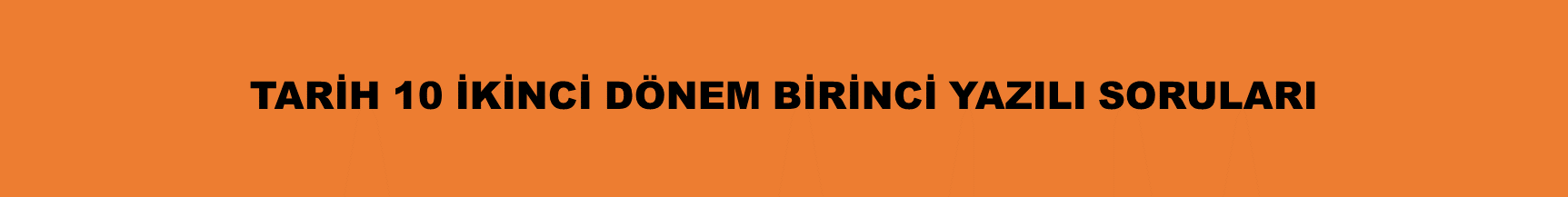 İran seferinin sebeplerini yazınız.

Cevap: Şah İsmail’in Şii propagandası yaptırarak Anadolu’yu ele geçirmek istemesi
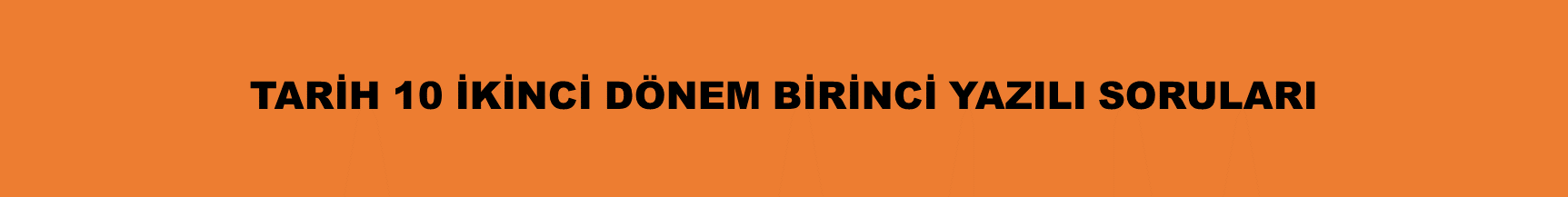 İran seferinin sonuçlarını yazınız.

Cevap: a- Doğu ve Güneydoğu Anadolu Osmanlı egemenliği altına girdi. b- Safevi tehlikesi önlendi. c-Tebriz-Halep ve Tebriz-Bursa İpek Yolu Osmanlı denetimine girdi. d- İdris-i Bitlisi’nin gayretleriyle Diyarbakır, Bitlis ve Mardin alındı ve Diyarbakır eyalet merkezi oldu.
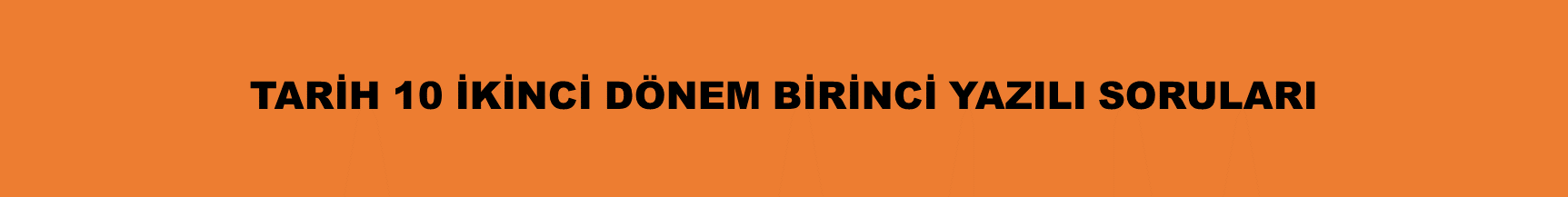 Mısır seferinin sebeplerini yazınız.


Cevap: a-Yavuz’un İslam dünyasını birleştirmek istemesi b-Memluklerin Safevilerle anlaşmaları c-Dulkadiroğulları topraklarının Osmanlının eline geçmesine Memluklerin tepki göstermesi  d-Baharat  Yolu dolayısıyla Mısır’ın zengin bir bölge olması e-Portekiz’in Hint Okyanusu’nda etkili olması f-Daha önceki padişahlar dönemindeki problemler
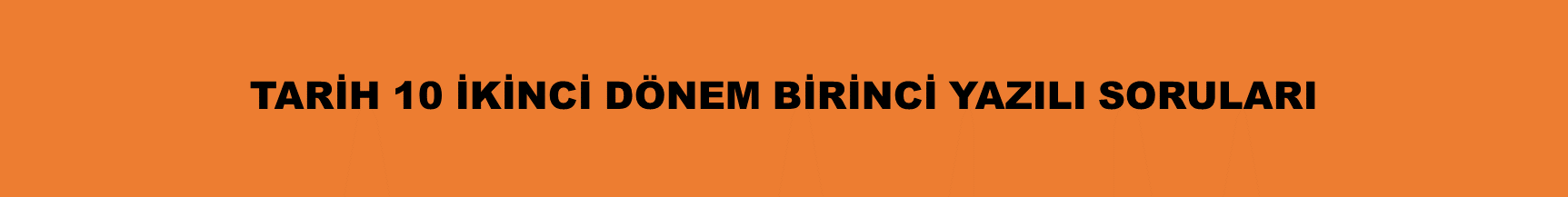 Mısır seferinin sonuçlarını yazınız.

Cevap: a-Suriye, Filistin, Lübnan ve Mısır ele geçirildi. b-Hicaz Osmanlılara bağlandı c-Halifelik Osmanlılara geçti. d-Osmanlı Devleti İslam dünyasının lideri durumuna geldi. e-Baharat Yolu Osmanlılara geçti. Fakat Ümit Burnu Yolu’nun bulunması önemini azalttı. f- Venedik, Kıbrıs adası için ödediği vergiyi Osmanlılara ödemeye başladı. g-Kuzey Afrika için bir üs elde edilmiş oldu. h-Doğu Akdeniz Osmanlı egemenliğine girdi. ı-Kutsal Emanetler İstanbul’a getirildi.
II. ÜNİTE: DÜNYA GÜCÜ OSMANLI DEVLETED. OSMANLI DEVLETİ’NDE EKONOMİK GELİŞMELER VE TOPLUM YAPISI
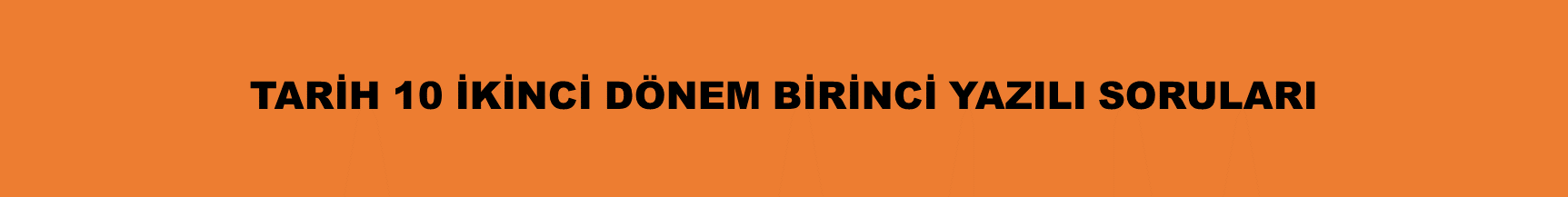 Osmanlı devletinde vergiler hangi bölümler ayrılmıştır? 

Cevap: Şer’i, örfi ve avarız vergileri olmak üzere üçe ayrılırdı. 
Şer’i vergiler öşür, haraç ve cizye idi. Bunların dışında kalan vergiler örfi vergilerdi. Avarız vergisi olağanüstü zamanlarda bilhassa savaş zamanlarda alınan vergiydi. Kişisel bir vergi değildi. Mahalle veya köy avarız akçası vakfı kurar bu vakıf aracılığıyla bu vergiyi öderdi.
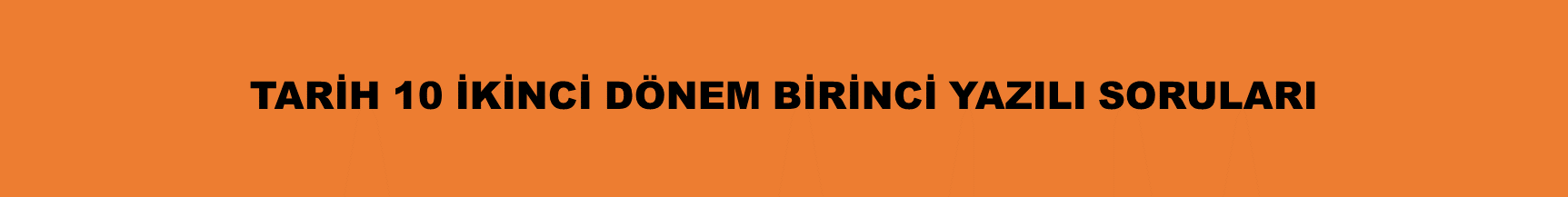 Osmanlı toplumu hangi bölümlerden meydana gelmiştir?

Cevap: Devletin resmi tasnifine göre Yönetenler (Askeri sınıf), Yönetilenler (Reaya) şeklinde ikiye ayrılırdı. Askeri sınıfta seyfiye, ilmiye ve kalemiye bölümler ayrılırdı, Yerleşim durumlarına göre de şehirli, köylü ve konar-göçer diye bölümlere ayrılırdı.
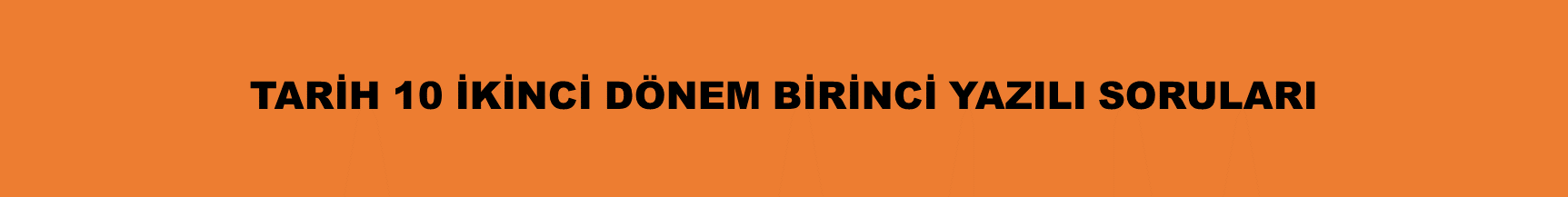 Vakıf Sisteminin Osmanlı Devleti açısından önemini yazınız.

Cevap:  Vakıf, kısaca kişinin alın teri ile kazandığı kazancı halk yararına bağışlamasıdır. Ayrıca devlette bazı toprakların vergi gelirlerini vakıf mallarına tahsis etmiştir. Vakıf toprakları bu türden topraklardır. Osmanlı Devleti birçok sosyal tesisi vakıflar yoluyla yapmış ve hazinden ayrıca para harcamak zorunda kalmamıştır. Böylece şehirler imar edilmiş, köprülerle ulaşım kolaylaşmış, bu durum ticareti de geliştirmiştir.
II. ÜNİTE: DÜNYA GÜCÜ OSMANLI DEVLETEE. KANUNİ DÖNEMİ (1520-1566)
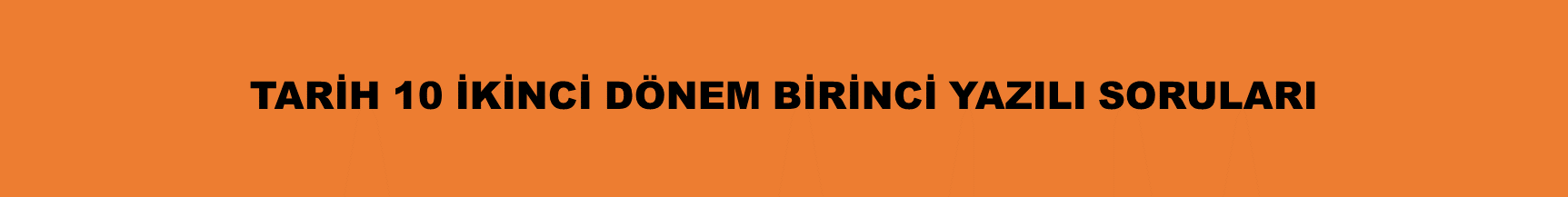 Kanuni Sultan Süleyman Avrupa Hıristiyan birliğini parçalamak için hangi politikaları izlemiştir?

Cevap: Almanya’ya karşı Fransa’yı desteklemesi ve Fransa’ya kapitülasyonlar tanıması.
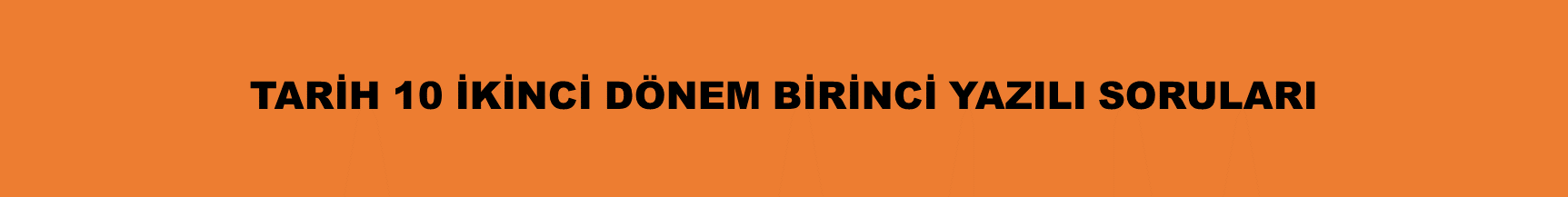 TARİH 10 İKİNCİ DÖNEM BİRİNCİ YAZILI SORULARI
Belgrad fethinin Osmanlı Devleti açısından önemini yazınız.
Cevap: Osmanlı Devleti, Avrupa’ya yapacağı seferler için bir üs elde ettiği gibi, Macaristan yolu da açıldı.
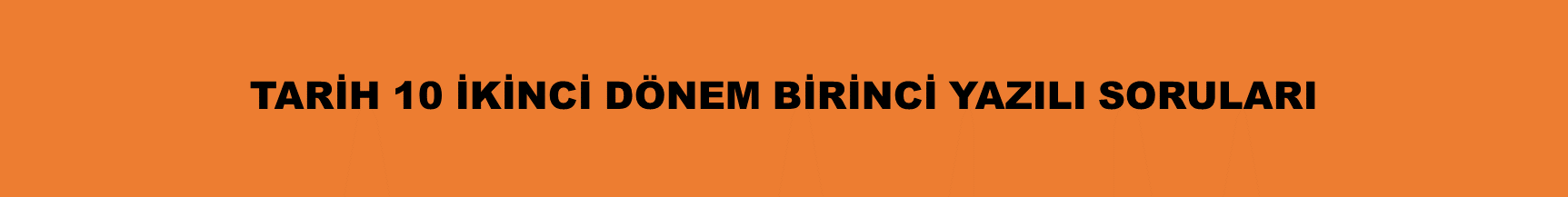 Osmanlı Devleti, 1533 İstanbul Antlaşması ile Avusturya’ya üstünlüğünü kabul ettirmiştir? Bunu nereden anlıyoruz. Açıklayınız.

Cevap: Avusturya Arşidükünün protokolde Osmanlı sadrazamına eşit sayılması ve elinde bulundurduğu Macar toprakları için 30.000 altın vergi ödemesi.
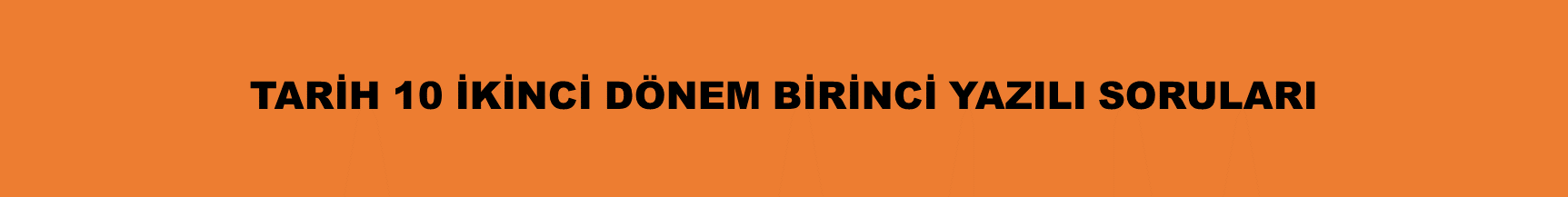 Kanuni’nin Fransızlara kapitülasyonlar vermesinin sebepleri  nelerdir?

Cevap: Avrupa Hıristiyan birliğini parçalamak ve Coğrafi Keşiflerle durgunluk yaşayan Akdeniz ticaretini canlandırmak.
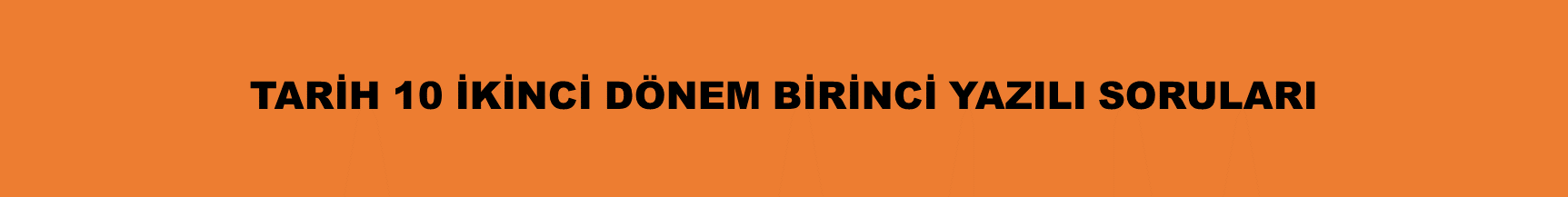 1533-İstanbul Antlaşması’nı Osmanlı Devleti açısından değerlendiriniz.

Cevap: İstanbul Antlaşması ile Avusturya Arşidükü (hükümdar) Osmanlı sadrazamına eşit sayıldığı  ve Osmanlı Devleti’ne vergi ödediği için Avusturya Osmanlı üstünlüğünü kabul etmiştir.
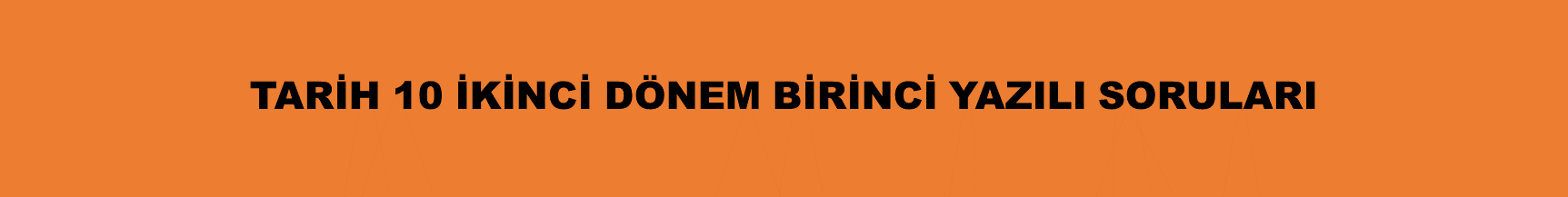 1526 Macar Seferi’nin sebebi ve Mohaç Meydan Muharebesi’nin sonuçlarını yazınız.
Sebepleri: Belgrad’ın fethiyle Osmanlı Macar ilişkileri bozulmuştu. Ayrıca Macar kralı akrabası olan Şarlken’e güvenerek düşmanca hareket ediyordu. Bu sırada Şarlken’e esir düşen Fransa kralı Fransuva da yardım istemişti.
Sonuçları:1- Macaristan’ın fethiyle birlikte Orta Avrupa da Osmanlı egemenliğine girdi.2-Macaristan Osmanlı Devleti’ne bağlı bir krallık haline getirildi.3-Osmanlı Devleti Avusturya ile karşı karşıya geldi.
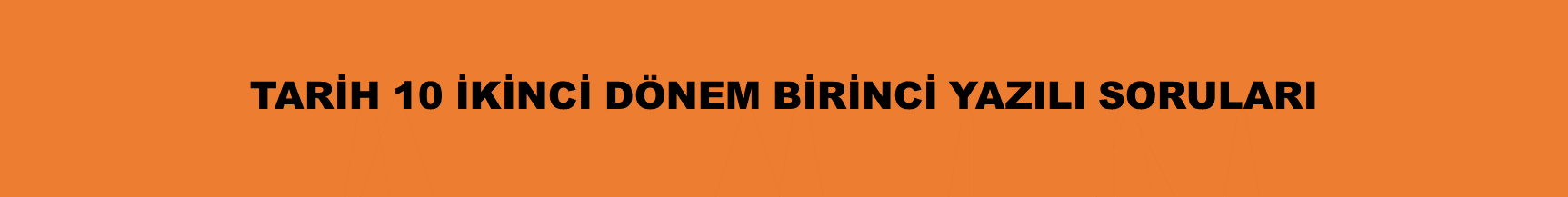 Preveze Deniz Savaşı’nın sebeplerini ve sonuçlarını yazınız.

Sebepleri: a-Osmanlı Devleti ile Avusturya ve Roma-Germen imparatorluğu arasındaki rekabet b-Ege’de Venedik hakimiyetine son verilmesi, İspanya ve İtalya kıyılarının vurulması c-Akdeniz’de Osmanlı etkisinin giderek artması
Sonuçları: a-Akdeniz bir Türk gölü haline geldi b-Venedikliler Osmanlı Devleti ile tazminat ödeyerek barış yaptılar c-Venedikliler, Dalmaçya kıyılarında ve Mora’da bazı adaları Osmanlılara bıraktılar.
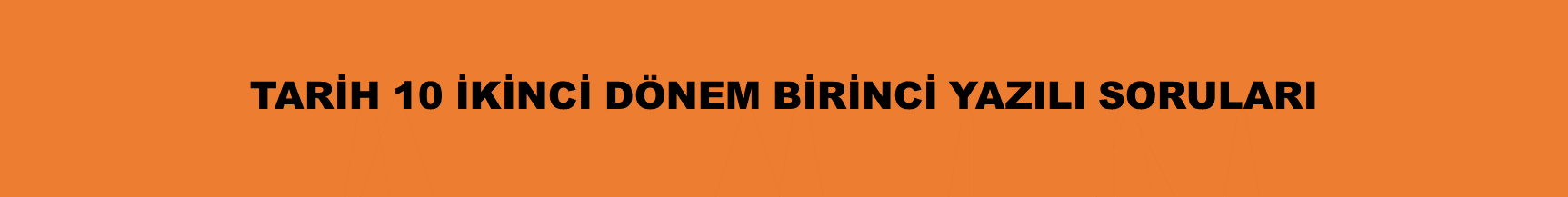 Kıbrıs Fethi’nin sonuçlarını yazınız.

Sonuçları: a-Doğu Akdeniz tamamen Osmanlı egemenliğine girdi b-Mısır ve Suriye yolunun güvenliği sağlandı.
c-Venedikliler Doğu Akdeniz’den çıkarıldı. d-İnebahtı Deniz savaşına ortam hazırladı.
Not: Akdeniz kıyılarındaki Alanya, Silifke, Tarsus ve Sis(Kozan)sancakları bağlanarak Kıbrıs bir eyalet haline getirildi.
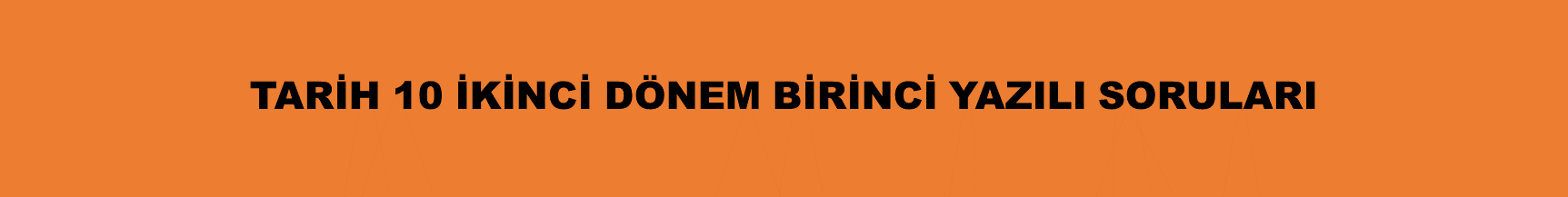 İnebahtı Deniz Savaşı’nın sebepleri ve sonuçlarını yazınız.

Kıbrıs’ın fethi üzerine Avrupa devletleri Papa’nın kışkırtmasıyla Osmanlılar aleyhinde birleştiler. 
Haçlı donanması İnebahtı Körfezi’nde Osmanlı donanmasını yaktı. Fakat yıkılan donanma altı ay içerisinde yenilendi. Venedik barış istemek zorunda kaldı.

Not: Bu savaşta Osmanlı denizci kaynağı ölümler dolayısıyla kurumuştur. Daha sonraki başarısızlıklarda bunun büyük payı vardır.
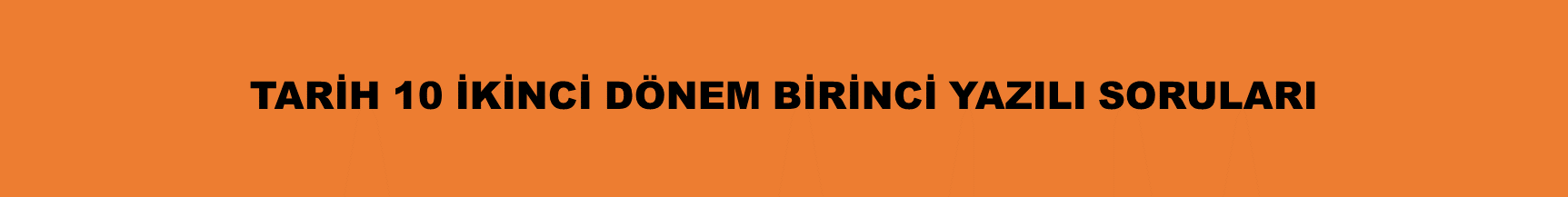 Kanuni’yi Portekiz’e karşı Hint Deniz Seferlerini düzenlemeye iten gelişmeler ve  sonuçları nelerdir?

Cevap: Coğrafi Keşiflerle Portekizler Ümit Burnu Yolu’nu bulmuşlar, Baharat Yolu’nu kontrol almışlar ve bu durum Mısır’a ulaşan ticaret yolunun öneminin azalmasına yol açmıştı. Portekiz bölgedeki Müslüman devletleri de baskı altına almıştı. Bu sebeplerle Kanuni Hint Deniz seferlerini düzenletmiştir. Seferler amacına ulaşamamışsa da, Yemen, Eritre ve Sudan sahilleri ile Habeşistan’ın bir kısmı Osmanlı topraklarına katıldı. Kızıldeniz Osmanlı denetimine girdi.
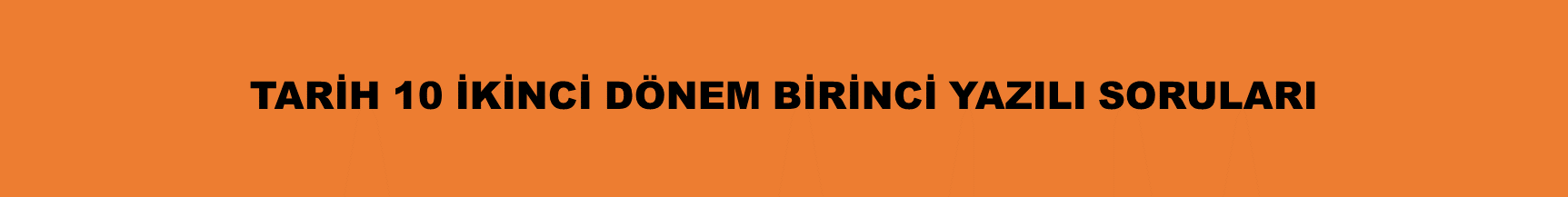 Hint Deniz Seferlerinin başarılı olamamasının sebepleri nelerdir?

Cevap: a-Hindistan’daki Müslüman devletlerin Osmanlılara yardım etmemeleri b-Osmanlı gemilerinin okyanus şartlarına dayanıklı olmamaları c-Seferlerin daha çok yardım amacıyla yapılması, askeri ve siyasi amaç güdülmemesi d-Osmanlı devlet adamlarının bu seferlerin ekonomik önemini kavrayamamaları.
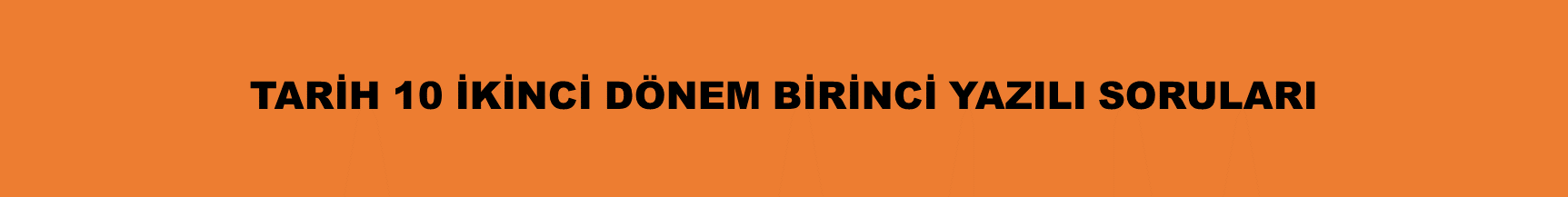 Sokollu Mehmet Paşa Döneminde uygulamaya konulan Don-Volga ve Süveyş projelerinin amaçlarını yazınız.
Cevap: Don-Volga Projesi; a-Orta Asya Türkleri ile ilişki kurmak b-Rusya’nın güneye inmesini ve büyümesini önlemek c-Hazar denizine geçerek İran savaşlarında donanmadan yararlanmak d-İpek Yolu’nu canlandırmak
Süveyş Kanalı projesinin amaçları: a-Akdeniz ticaretini canlandırmak b-Güney Asya’daki Müslümanlar üzerinki Avrupalı baskısını kaldırmak c-Portekiz’in Hint Okyanusu’ndaki faaliyetlerini önlemek
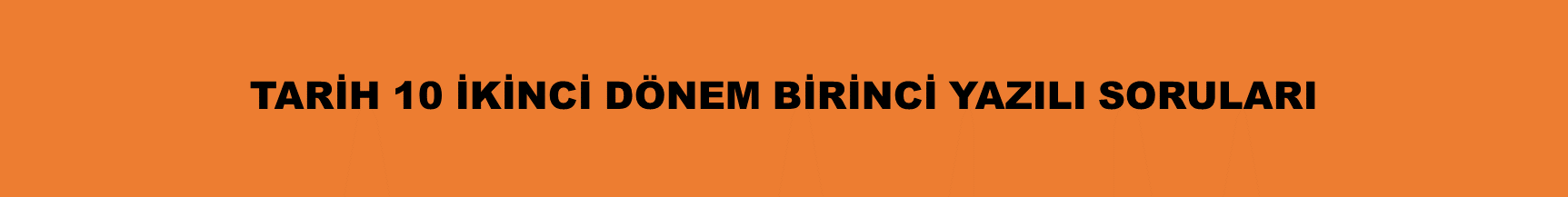 Kutsal Emanetler, Ortodoks , Katolik, Voyvoda, İskan, Reaya, Kayı, Ulufe, İskan, Tekfur, Enderun Mektebi birer cümle ile açıklayınız.
Kutsal Emanetler: Mısır seferi sonrası İstanbul’a getirilen Peygamberimize ve halifelere ait eşyalar
Ortodoks: Özellikle Balkanlar, Anadolu ve Rusya’da etkin olan Hıristiyan mezhebi.
Katolik: Özellikle Batı Avrupa’da etkin olan Hıristiyan mezhebi
Voyvoda: Eflak ve Boğdan yöneticilerine verilen ad 
İskan: Yerleştirme. Osmanlı Devleti konar göçerleri Rumeli’de iskan etmiştir.
Reaya: Osmanlı Devleti’nde üretici sınıf, halk.
Kayı: Osmanlı Devleti’ni kuran Oğuz boyu.
Ulufe: Kapıkulu askerlerinin üç ayda bir aldığı maaş.
Tekfur: Anadolu’daki Bizans valilerine verilen isim.
Enderun Mektebi: Osmanlı Devleti’nde öğrencileri devşirmelerden oluşturulan saray mektebi.
II. ÜNİTE: DÜNYA GÜCÜ OSMANLI DEVLETEF. OSMANLI DEVLETİ’NDE HUKUK, BİLİM, TEKNOLOJİ VE SANAT ALANINDAKİ GELİŞMELER
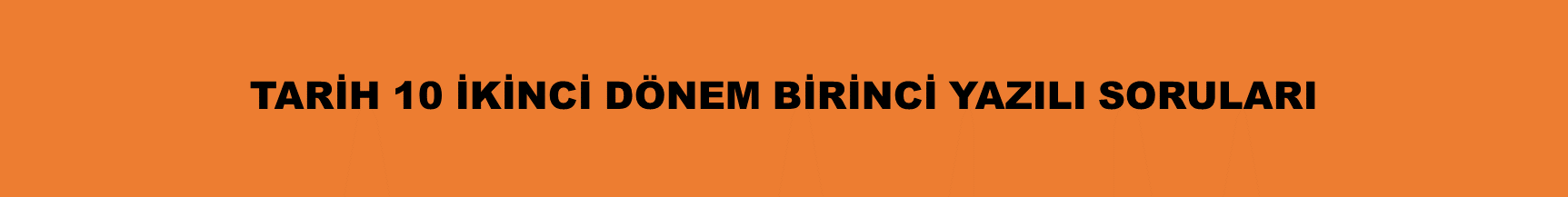 Osmanlı Devleti’nde hukukun kaynakları nelerdir?

Cevap: Şer’i hukukun kaynakları: Kur’an-ı Kerim, Sünnet, İcma-ı Ümmet ve Kıyas-ı Fukaha.
Örfi hukuk: Örf, adet, gelenek, görenek.
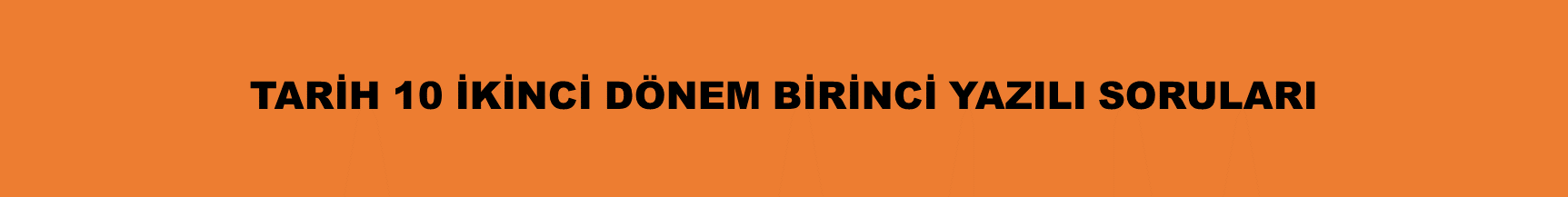 Osmanlı Devleti’nde kadının görevleri nelerdir?

Cevap: Kadının en önemli görevi davalara bakmaktı. Ayrıca bir yönetim birimi olan kazayı yönetmekti. Kadıların yönetim açısından görevleri şunlardı: Miras, ticaret ve nikah işlemlerini karara bağlarlardı. Yönetici olarak kadının kendi hüküm bölgesinde bütün görevliler üzerinde denetim yetkisi vardı. Hükümdardan gelen emirleri halka duyururdu. Vergilerin toplanmasında etkiliydi.
II. ÜNİTE: DÜNYA GÜCÜ OSMANLI DEVLETEG. REFORM HAREKETLERİ
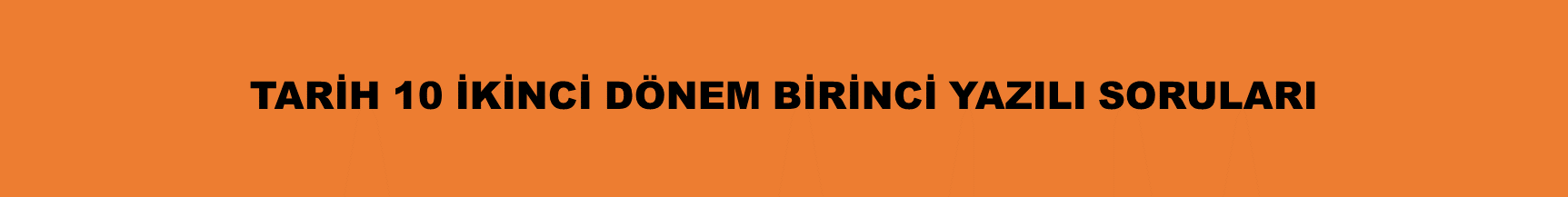 Reform hareketlerinin sebeplerini yazınız.
Cevap: Endüljans kağıdı satışının (Günahlardan kurtulma belgesi) yaygınlaşması. Kilisenin elinde çok miktarda toprak olması, bunlara halkın ve preslerin göz dikmesi. Matbaa sayesinde iletişimin gelişmesi. Kilisenin bozulması ve ıslahat fikrinin yayılması. Hümanizm sayesinde Hıristiyanlığın asıl kaynaklarına inilmesi ve temel prensiplerinin ortaya çıkması
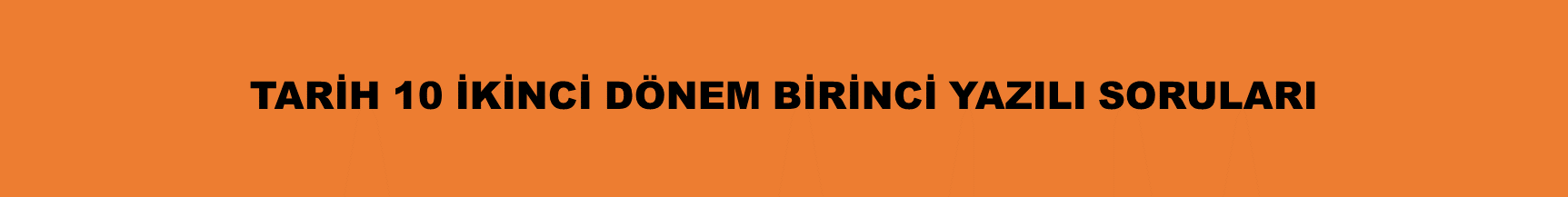 Reform hareketlerini Osmanlı açısından değerlendiriniz.

Cevap: Osmanlı ülkesinde yaşayan halk inanç ve din konularında serbest oldukları ve Osmanlı Devleti’nin halkı kilisenin suistimallerinden koruduğu için Reform hareketlerinden etkilenmemiştir. Kaldı ki Osmanlı egemenliğinde yaşayan Hristiyanlar Ortodoks idi. Reform hareketleri Katolik kilisesinde oluşmuştur. Reform Hareketlerinin olduğu süreçte Osmanlı Devleti’nin batı seferleri kolaylaşmıştır.
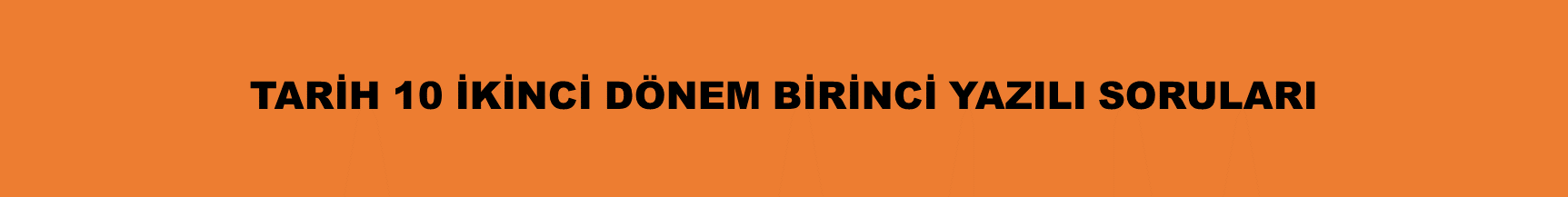 Augsburg Antlaşması ve Nant Fermanı’nın Avrupa Tarihi açısından önemini yazınız.

Cevap: Augsburg Antlaşması ile Protestanlık Almanya’da, Nant Fermanı ile de Kalvenizm Fransa’da serbest bırakılmıştır.
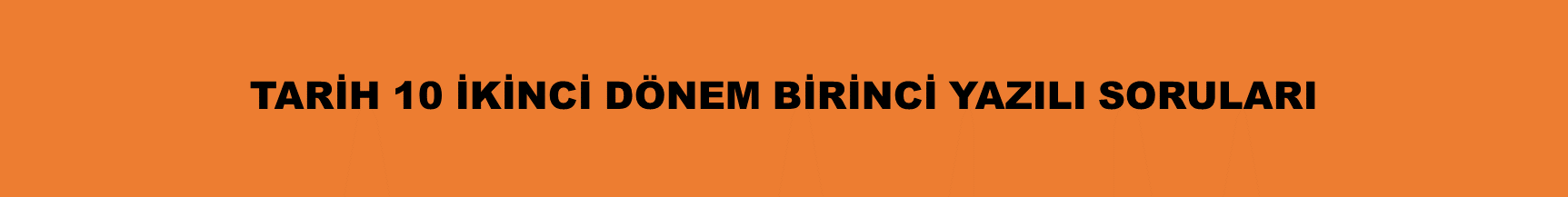 Reform hareketlerinin sonuçlarını yazınız.
Cevap: Kilise dışında laik eğitim kurumları ortaya çıkmaya başladı.	Katolik kilisesi yeni mezheplerle mücadele etmek için Engizisyon mahkemelerini kurdu. Papanın nüfuzu azaldı. Avrupa’daki mezhep mücadeleleri Osmanlıların batıdaki ilerleyişini kolaylaştırdı. Kilise malları yağmalanarak güçlü prenslikler ortaya çıktı. Protestan kral ve prensler din işlerinin mutlak hakimi oldular.	Avrupa’da yeni mezhepler ortaya çıktı. Böylece mezhep birliği bozuldu.
3. ÜNİTE: ARAYIŞ YILLARI (XVII.YÜZYIL)A. 17. YÜZYILDA ASYA VE AVRUPA DEVLETLERİ İLE OSMANLI DEVLETİ’NİN GENEL DURUMU
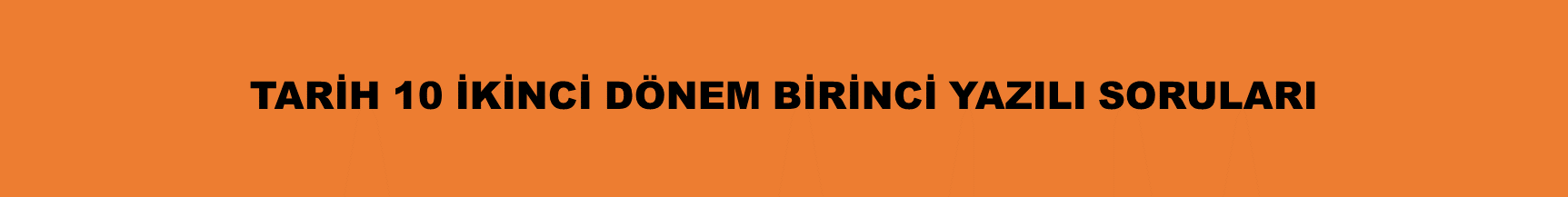 Osmanlı Devleti, 1606 Zitvatorok  Antlaşması ile Avusturya’ya karşı elde ettiği üstünlüğünü kaybetmiştir. Bunu nereden anlıyoruz? Açıklayınız. 

Cevap: Zitvatorok Antlaşması ile Avusturya hükümdarı ile Osmanlı hükümdarı eşit hale gelmiş ve her yıl ödenen vergi kaldırılmıştır. Böylece İstanbul Antlaşması ile edilen üstünlük yitirilmiştir.
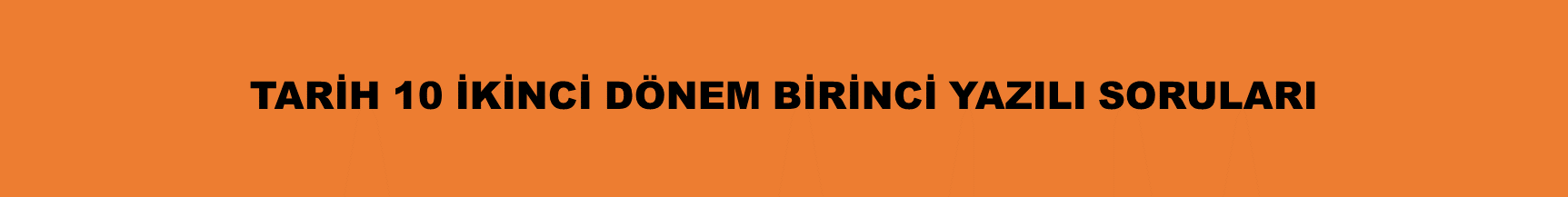 Merkantilizm nedir? Avrupa’ya etkileri nelerdir?

Cevap: Bu yeni ekonomik anlayışa göre ülkeler ne kadar çok madene ve paraya hakimse o kadar zengindir. Zengin statüsünde olmak isteyen Avrupalılar iç ve dış ticarete önem verdiler. Bu durum hammadde ve Pazar arayışına yol açmış bu da sömürgeciliği doğurmuştur.
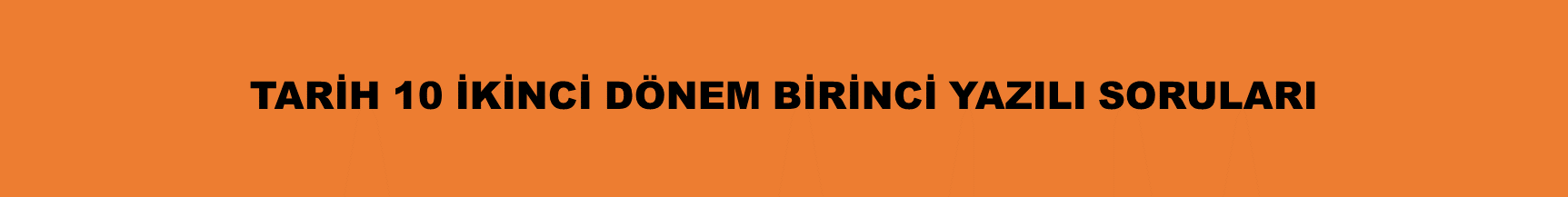 Tımar sisteminin bozulmasının ne gibi sonuçları olmuştur?

Cevap: Böylece dirlikler, devlete hizmetle elde edilen ve askeri, siyasi, sosyal, ekonomik faydalar sağlayan gelir kaynakları olmaktan çıkarak nüfuzlu kimselerin elinde para ile alınıp satılabilen birer kar aracı haline geldi. Çiftçi toprağını terk etti ve şehirler göç etti. Tımar sistemi bozulduğu için Kapıkulu askerlerinin sayısı arttı. Bu da hazineden daha fazla para çıkmasına ve nakit sıkıntısı çekilmesine yol açtı.
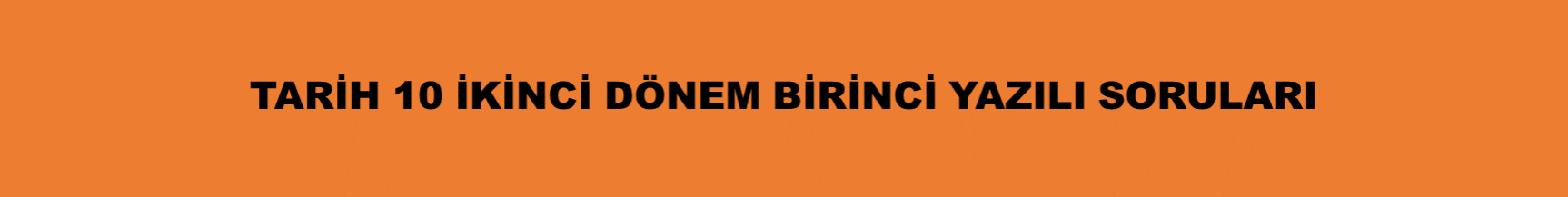 Yönetim kadrolarında en önemli değişiklik Seyfiye sınıfının yerini yavaş yavaş kalemiye sınıfının almasıdır. Bunun sebebi nedir? Açıklayınız.

Cevap: Devletlerarası ilişkilerde diplomasinin önem kazanmasıyla kalemiye sınıfı önem kazanmış ve Reisülküttap (katiplerin reisi) zamanla dış işleri bakanlığına bağlanmıştır.
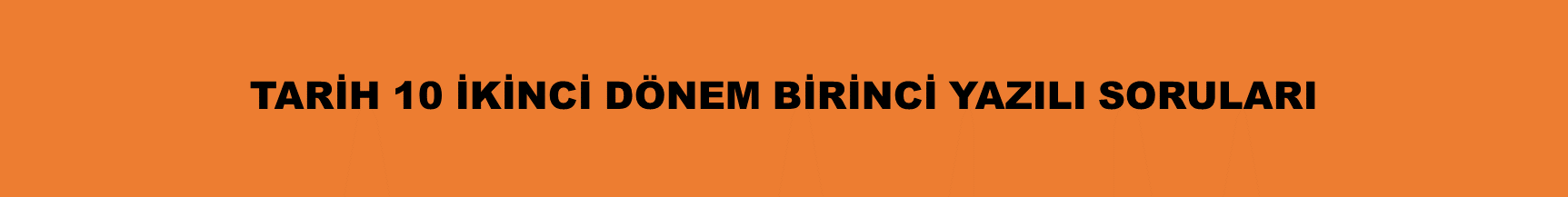 Otuz Yıl Savaşları kimler arasında olmuştur? Hangi antlaşma ile sona ermiş ve Avrupa’yı nasıl etkilemiştir?

Cevap: Temelinde, bir Protestan-Katolik mücadelesi olsa da, savaşan devletlerin çoğu dinsel değil siyasi amaçlar için savaşmıştır. Bu savaş Alman İmparatoru II. Ferdinand’ın ülkesinde mezhep birliğini sağlamak amacıyla Protestanlığı ortadan kaldırmak istemesi üzerine çıktı. Almanya’nın tek yönetim altında birleşerek güçlenmesinden çekinen Fransa, Katolik olmasına rağmen İsveç ve Hollanda ile ittifak kurarak Protestanların yanında savaşa girdi. Bundan sonra Protestanların lehine gelişen savaş Almanya’nın yenilgisiyle sonuçlandı. 
Otuz Yıl Savaşı'nı bitiren bir dizi antlaşma Vestfalya Barışı olarak bilinir.
Kutsal Roma Germen İmparatorluğu dağılmış, bazı devletler bağımsız olmuş, bazı devletler güçlenmiş, Protestanlık mezhebi rahatlamış ve güç kazanmıştır. Diplomasi önem kazanmıştır.
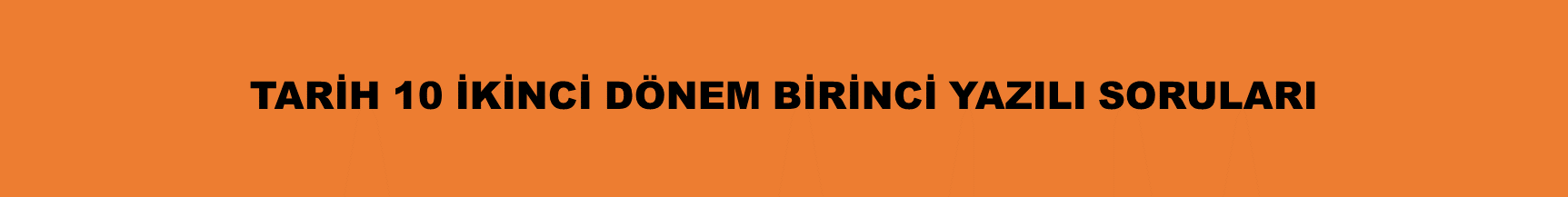 Osmanlı Devleti’nde iç isyanların sebepleri nelerdir?
Cevap: Merkezi otoritenin ve ekonominin bozulması genel sebepleri. 
Rüşvet ve Adam Kayırmanın Artması, yönetimde saray adamları kadınlarının etkili olması, Yeniçeri Ocağı’nın bozulması, veraset sistemindeki değişiklikler, savaşları uzun sürmesi ve masrafların artması, tımar sisteminin bozulması ve kapıkulu asker sayısını artması, ordunun bozulması, tarımsal üretimin azalması ve halktan ağır vergiler alınması.
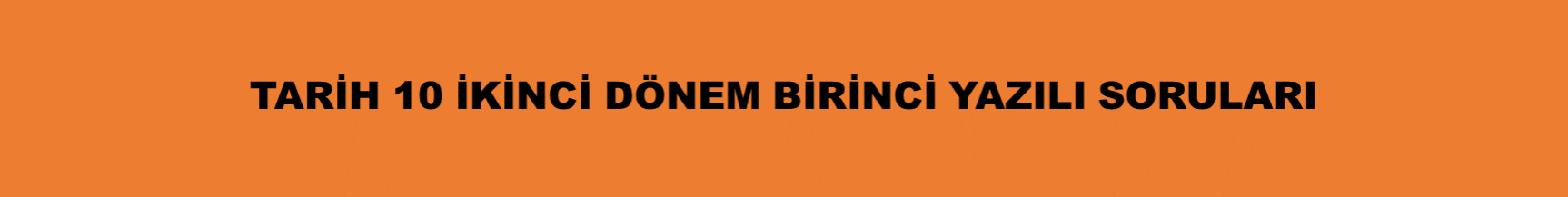 XVII. yüzyıl ıslahatlarının genel özelliklerini yazınız.

Cevap: Kişilere bağlı kalmıştır.
Nedenleri araştırılmadan sorunlara çözüm arandığı için kalıcı çözümler bulunamamıştır.
Avrupa’daki gelişmeler takip edilememiştir.
Yapılan ıslahatlar daha çok askeri alanda yapılmıştır.
Islahatlara yeniçeriler, devlet adamları, saray kadınları ve ulema engel olmaya çalışmıştır.
Baskı ve şiddet yolu ile devlet otoritesi sağlanmak istenmiştir. Ancak bu yol, ıslahatların halk tarafından benimsenmesine engel olmuştur.
TARİH 10 İKİNCİ DÖNEM BİRİNCİ YAZILI SORULARI
1639 Kasr-ı Şirin Antlaşmasının önemini yazınız.

Cevap: Kasr-ı Şirin Antlaşması bugünkü Türk-İran sınırını büyük oranda belirlemiştir. Zağros Dağları sınır oldu.
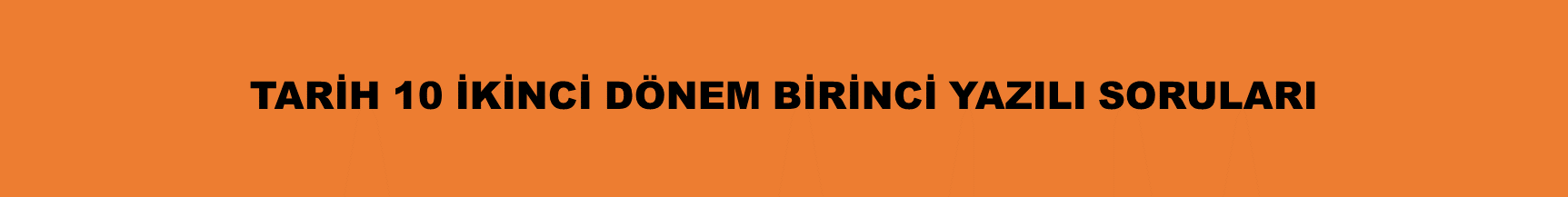 Bucaş hangi ülke ile yapılmıştır? Önemi nedir?

Cevap: Lehistan’la yapılmıştır. Bucaş Osmanlı Devleti’nin toprak kazandığı son antlaşmadır. Batıda en geniş topraklara ulaşılmıştır.
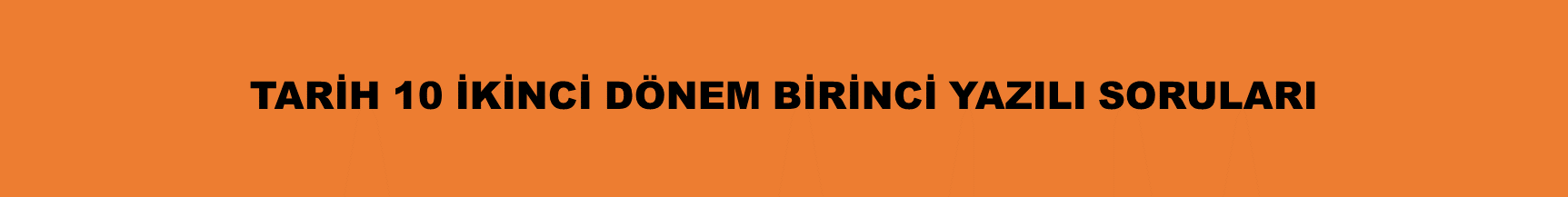 İkinci Viyana Seferinin sebepleri nelerdir?

Cevap:  Orta Macaristan’da durumunu güçlendirmek isteyen Katolik Avusturya egemenliğinde bulunan Protestanlara baskı yapmaya başlamış; bunun üzerine Macarların lideri Tökeli İmre Osmanlılara sığınarak Osmanlılardan yardım istedi.
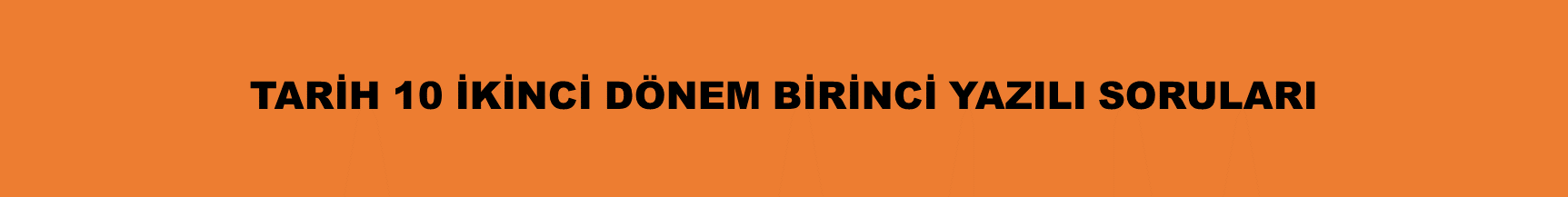 Karlofça Antlaşması’nın sonuçlarını yazınız.

Cevap: Karlofça Antlaşması ile Osmanlı Devleti’nin Orta Avrupa’daki hakimiyeti sona ermiştir. Osmanlı Devleti Avrupa’dan geri çekilmeye başladı. İlk defa geniş miktarda toprak kaybetti. Bu olay tarihçiler tarafından Osmanlı Devleti’nde Gerileme Devri’nin başlangıcı kabul edilir.
4. ÜNİTE: AVRUPA VE OSMANLI DEVLETİ (XVIII. YÜZYIL)
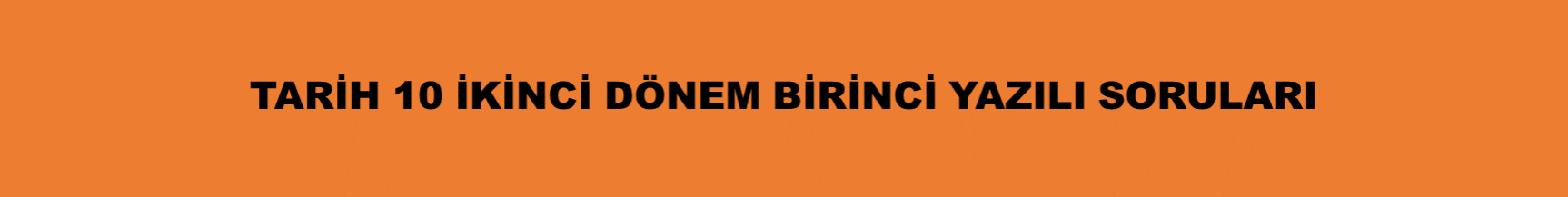 1718- Pasarofça Antlaşması ile Osmanlı Devleti Belgrad’ı Avusturya’ya bırakmak zorunda kalmıştır? Belgrad’ın elden çıkmasını Osmanlı Devleti açısından değerlendiriniz.

Cevap: Osmanlı Devleti’nin Avrupa’ya açılan kapısı konumundaki Belgrad’ın elden çıkmasıyla Balkanlar Avusturya tehlikesine karşı açık hale gelmiştir.
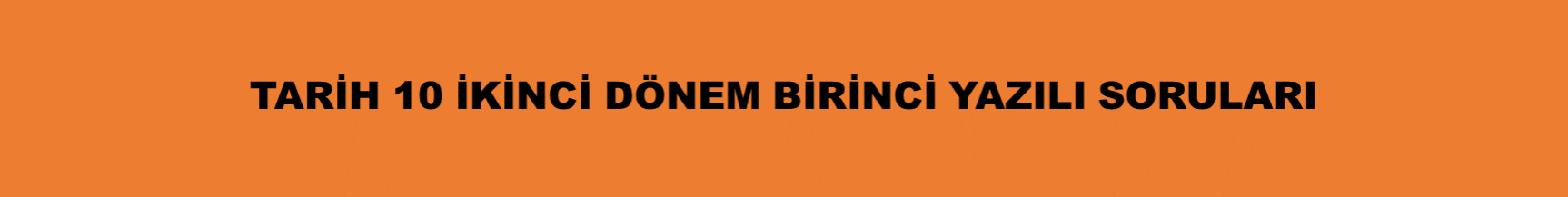 Lale Devri’nin özelliklerini yazınız.

Cevap: Osmanlı tarihinde 1718-1730 yılları arasına Lale Devri denir. Pasarofça Antlaşmasından sonra Osmanlı Devleti, batıda barış siyaseti izlemiştir. Bu amaçla ilk defa Avrupa’nın belli başlı merkezlerde geçici elçilikler kurmuşlardır. (Viyana, Paris, Londra v.b ).Bu dönemde Sait Efendi ve İbrahim Müteferrika’nın çalışmalarıyla matbaa kurulmuştur. İlk basılan eser Van Kulu lügatidir. Doğu klasikleri Türkçe’ye çevrilmiştir. İtfaiye bölüğü kurulmuştur. Kağıt ve kumaş fabrikası açılmıştır.
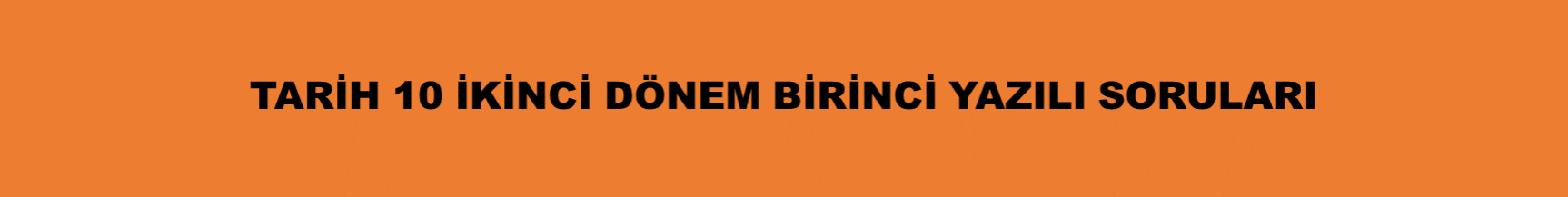 Rusya’nın izlediği politikaları yazınız.

Cevap: Sıcak denizlere inme. Ortodoksları himaye. Fransız İhtilali’nden sonra Panislavizm ( Slavları bir araya getirme)
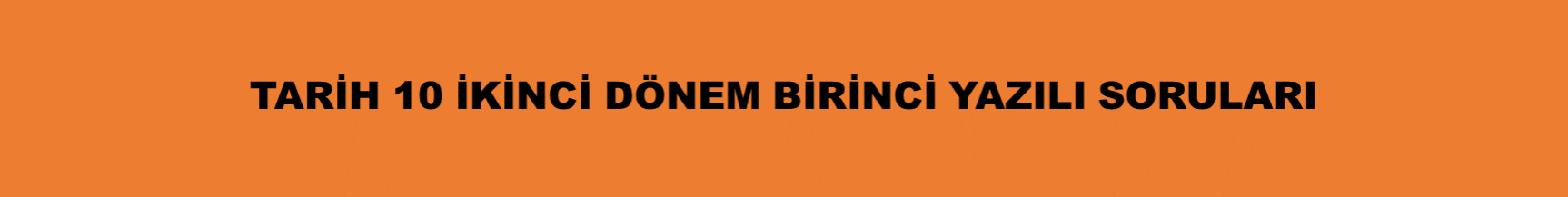 Sanayi inkılabının sonuçlarını yazınız.

Cevap: İlk defa İngiltere’de başladı. Üretim arttı, pazar ve hammadde sorunu ortaya çıktı. Sömürgecilik hız kazandı. İşçi sınıfı oluştu, şehirleşme arttı, ticaret gelişti. İmalathanelerin yerini fabrikalar aldı.
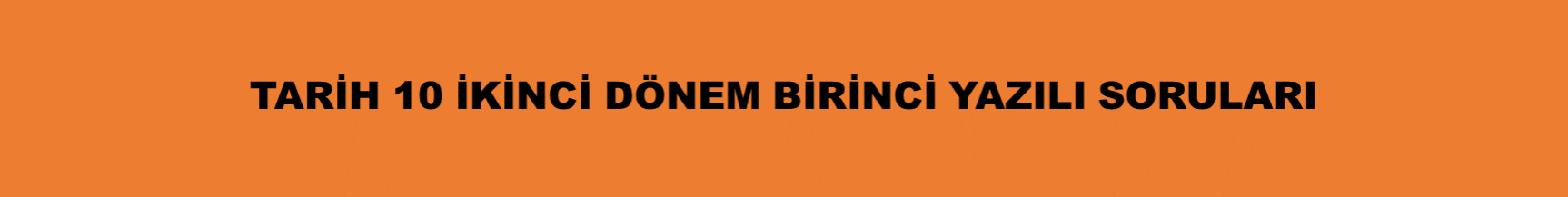 Sanayi inkılabının Osmanlı’ya etkilerini açıklayınız.

Cevap: Osmanlı Devleti kapitülasyonların da etkisiyle açık Pazar haline geldi. Hammadde dışarıya kaçmaya başladı. Küçük imalathaneler kapanmak durumunda kaldı.
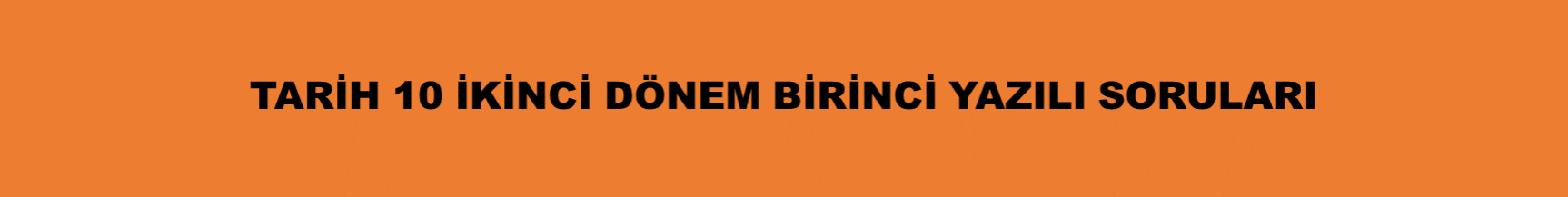 Rusya Küçük Kaynarca Antlaşması ile Osmanlı Devleti’nin iç işlerine karışma fırsatı bulmuştur. Bunu nereden anlıyoruz.


Cevap: Ortodoksların himayesini alması Osmanlı Devleti’nin iç işlerine karışma fırsatı vermiştir.
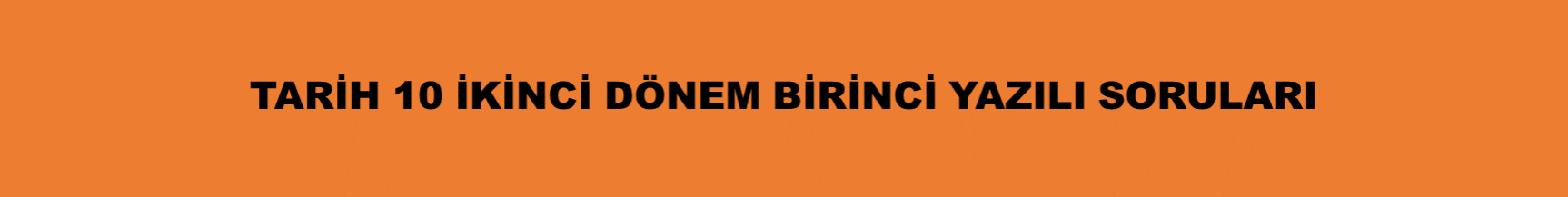 Rusya Küçük Kaynarca Antlaşmasının sonuçlarını yazınız.

Cevap: Bu antlaşma ile Rusya’nın istediği yerde konsolosluk açabilmesi, Balkanları Rus tehlikesine karşı açık hale getirmiştir. Karadeniz’ deki Osmanlı hakimiyeti sona erdi. İlk defa bir Müslüman belde elden çıkmıştır. Ortodoksların himayesini alması Osmanlı Devleti’nin iç işlerine karışma fırsatı vermiştir.
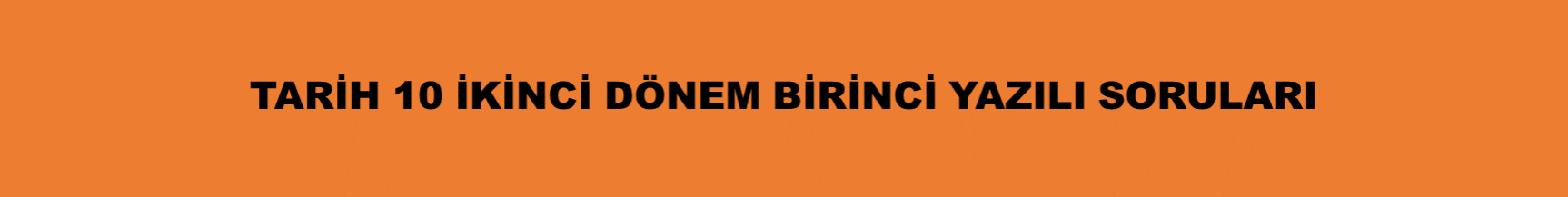 Fransız İhtilali’nin sebeplerini yazınız.

Cevap: Çeşitli sosyal sınıfların olması, vergilerin ağırlığı, Amerika bağımsızlık savaşlarının etkisi, Aydınların etkisi
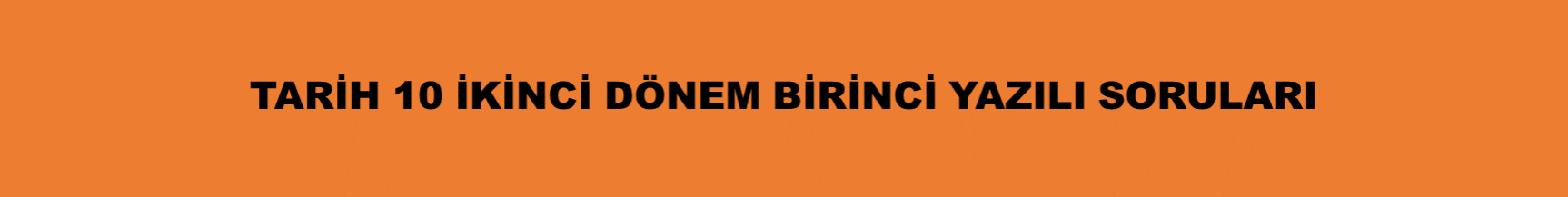 Fransız İhtilali’nin Osmanlı Devleti’ne etkilerini yazınız.

Cevap: -Osmanlı Devleti’nde milliyetçilik isyanları başladı. Osmanlı Devleti dağılma sürecine girdi.
-Türkçülük denen fikir akımı gelişti.
-Osmanlı Devleti’nde demokrasi hareketleri ve meşruti yönetime geçiş çalışmaları başladı.
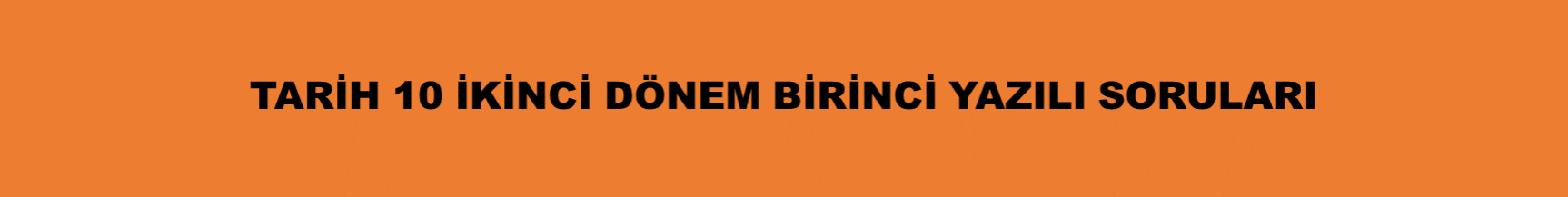 Fransız İhtilali’nin sonuçlarını yazınız.

Cevap: Bu olay sonucunda İnsan ve Vatandaş Hakları Bildirisi yayınlandı. Eşitlik, adalet, demokrasi, insan hakları, milliyetçilik, hürriyet gibi fikirler yayıldı. İmparatorluklar olumsuz yönde etkilendi. Osmanlı Devleti’nin de dağılması hızlandı.
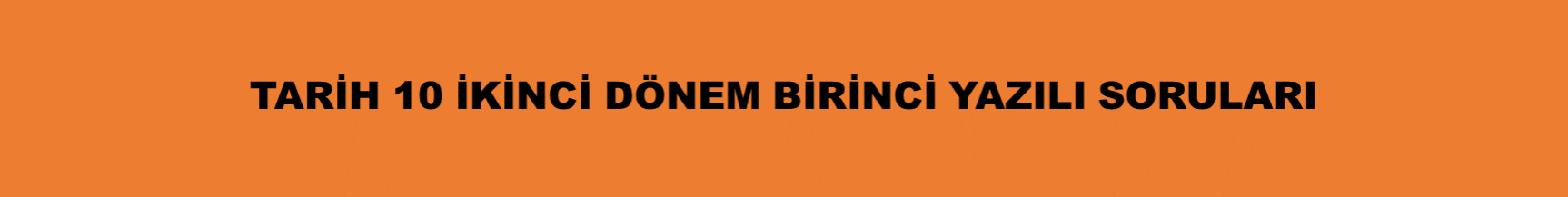 ABD’nin bağımsızlık savaşının sebepleri nelerdir?

Cevap:  Yedi Yıl Savaşları’ndan galip çıkmasına rağmen büyük kayıplara uğrayan İngiltere, yeni vergiler koydu. Koloniler buna tepki gösterdiler.
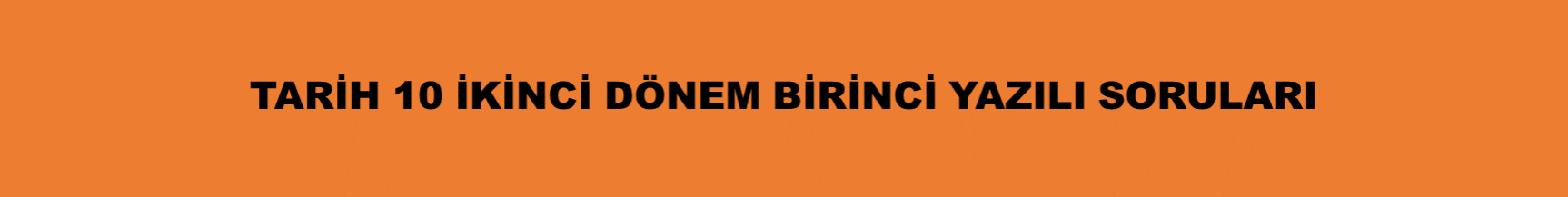 Fransız İhtilali’nin çıkmasında ve ABD’nin bağımsızlık savaşına girmesinde Fransa ile İngiltere arasında meydana gelen hangi olayın sonuçları etkili olmuştur? Sebebi nedir?

Cevap: 1756-1763 Yılları arasında İngiltere ve Fransa arasında meydana gelen Yedi Yıl Savaşlarının etkisidir. Bu savaştan galip çıkan İngiltere sömürgelerde vergileri artırmış, mağlup olan Fransa’da halka yeni vergiler koymuştur.